TOÁN 4
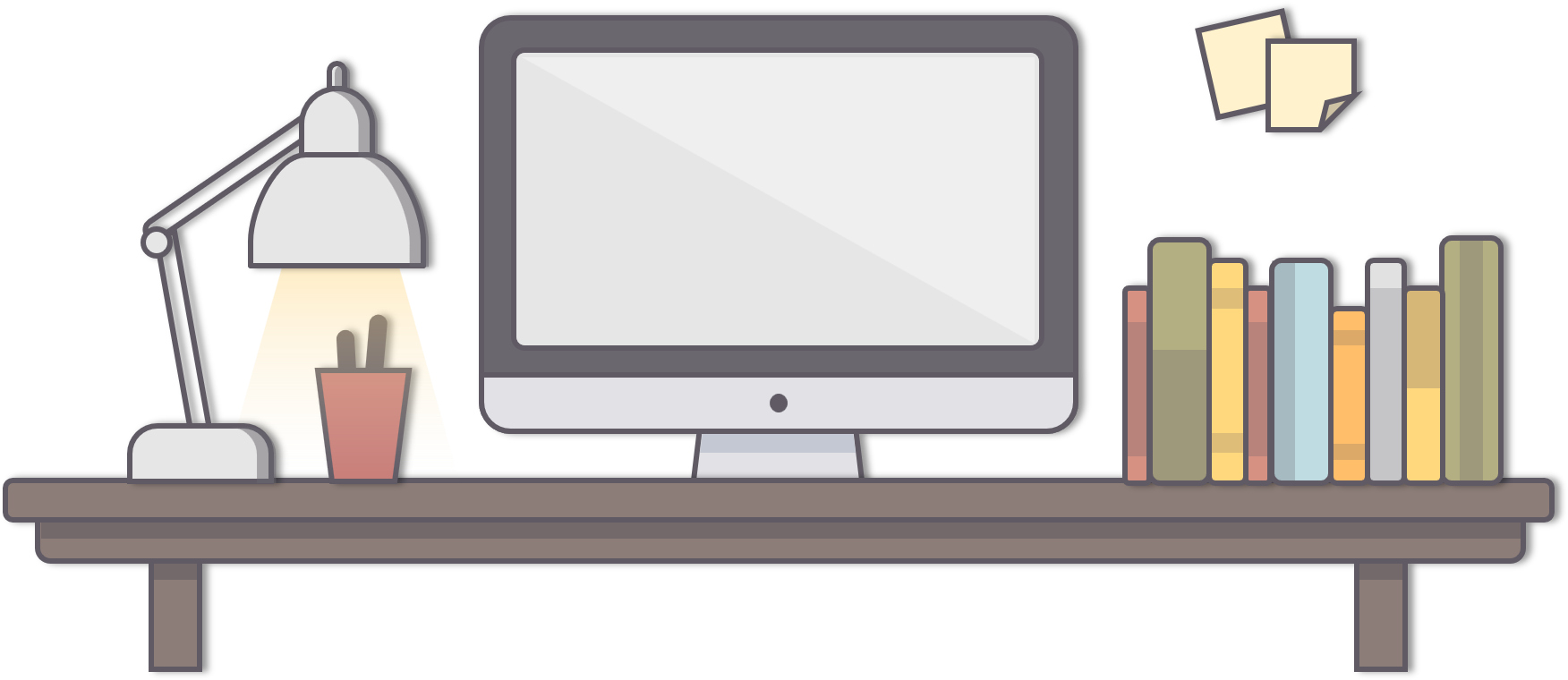 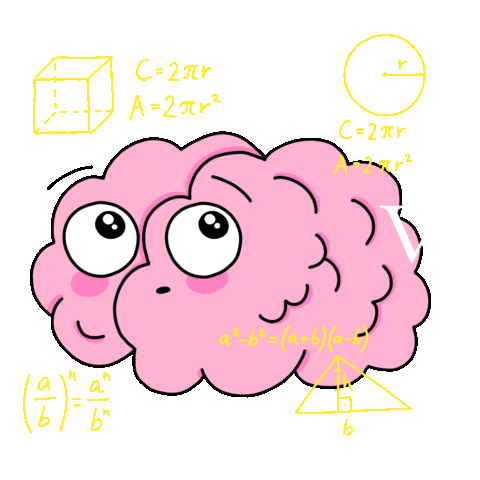 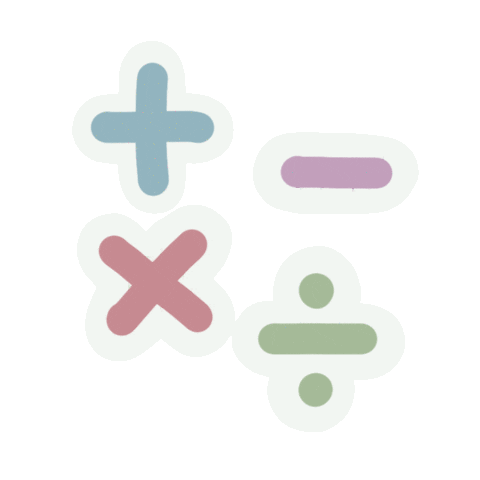 TOÁN 4
CHIA CHO SỐ CÓ MỘT CHỮ SỐ
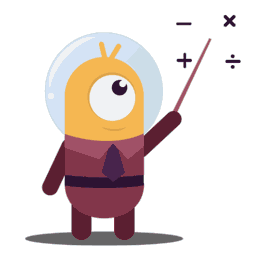 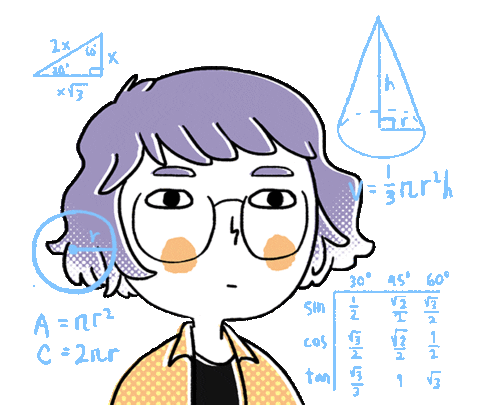 TRANG 6
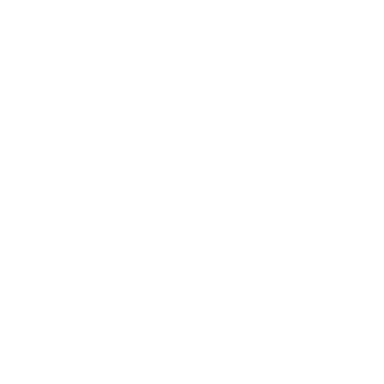 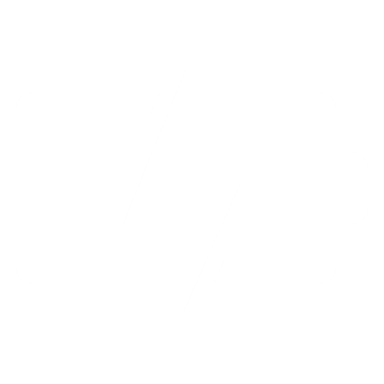 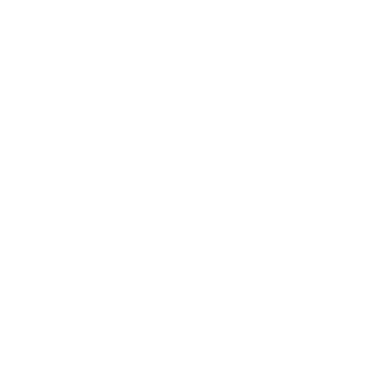 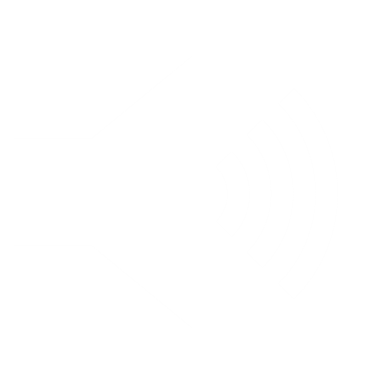 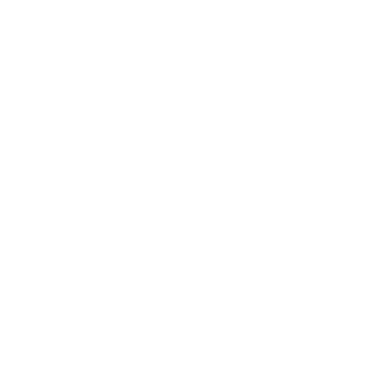 Chia cho số có một chữ số
KHỞI ĐỘNG
KHÁM PHÁ
LUYỆN TẬP
VẬN DỤNG
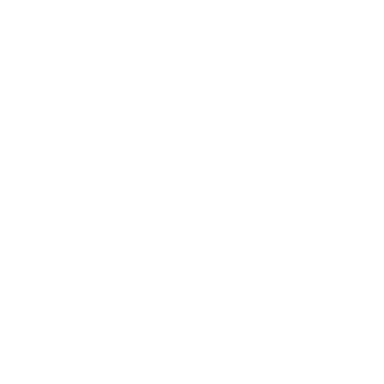 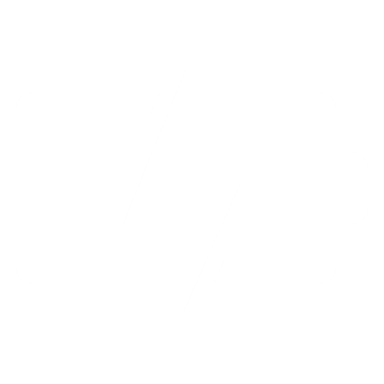 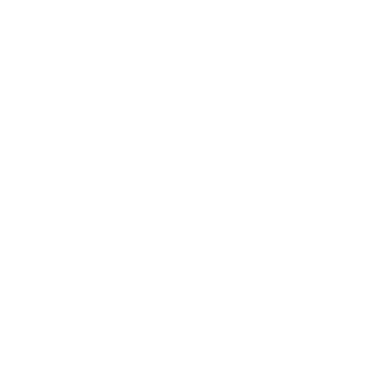 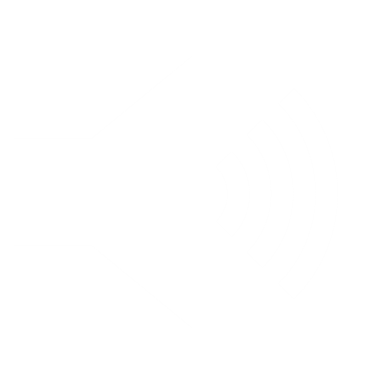 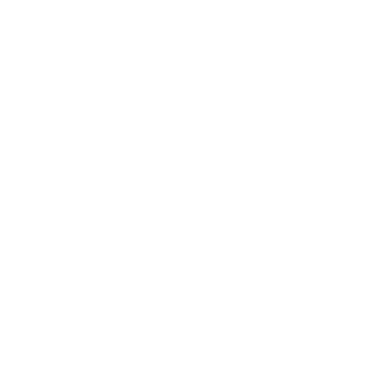 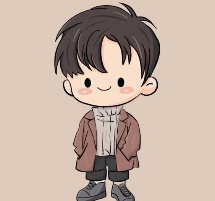 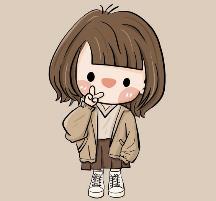 Khởi động
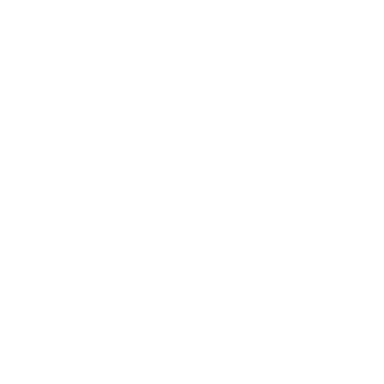 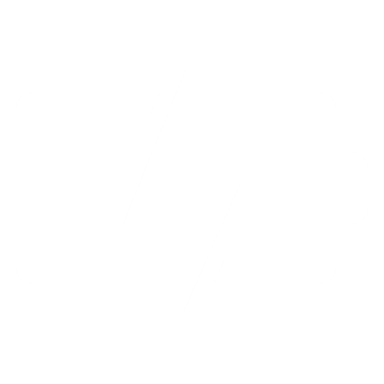 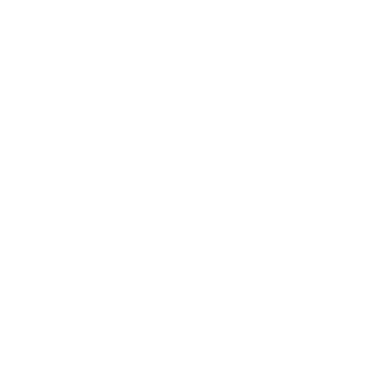 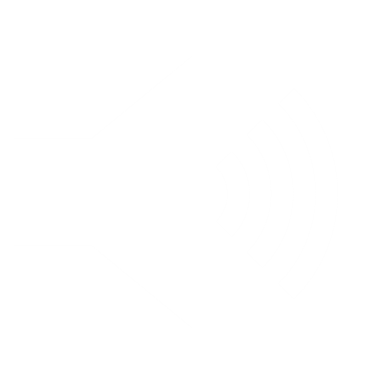 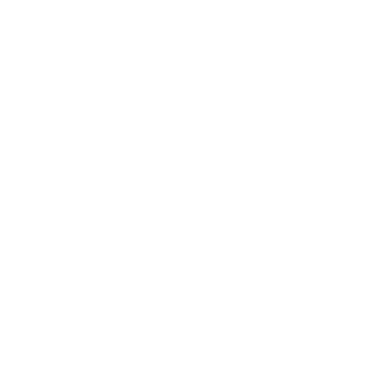 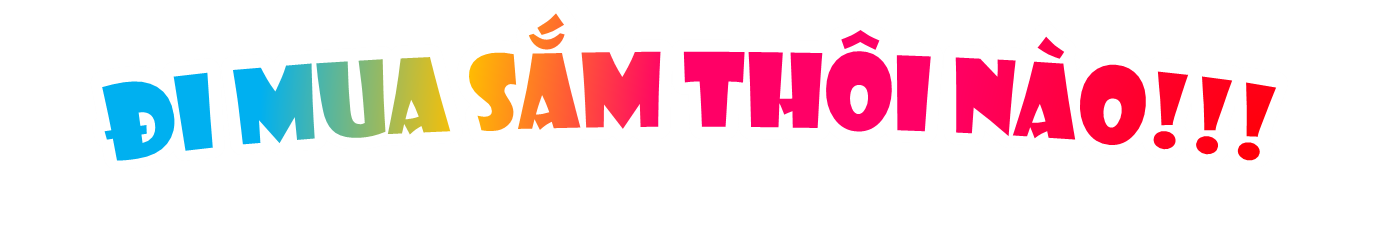 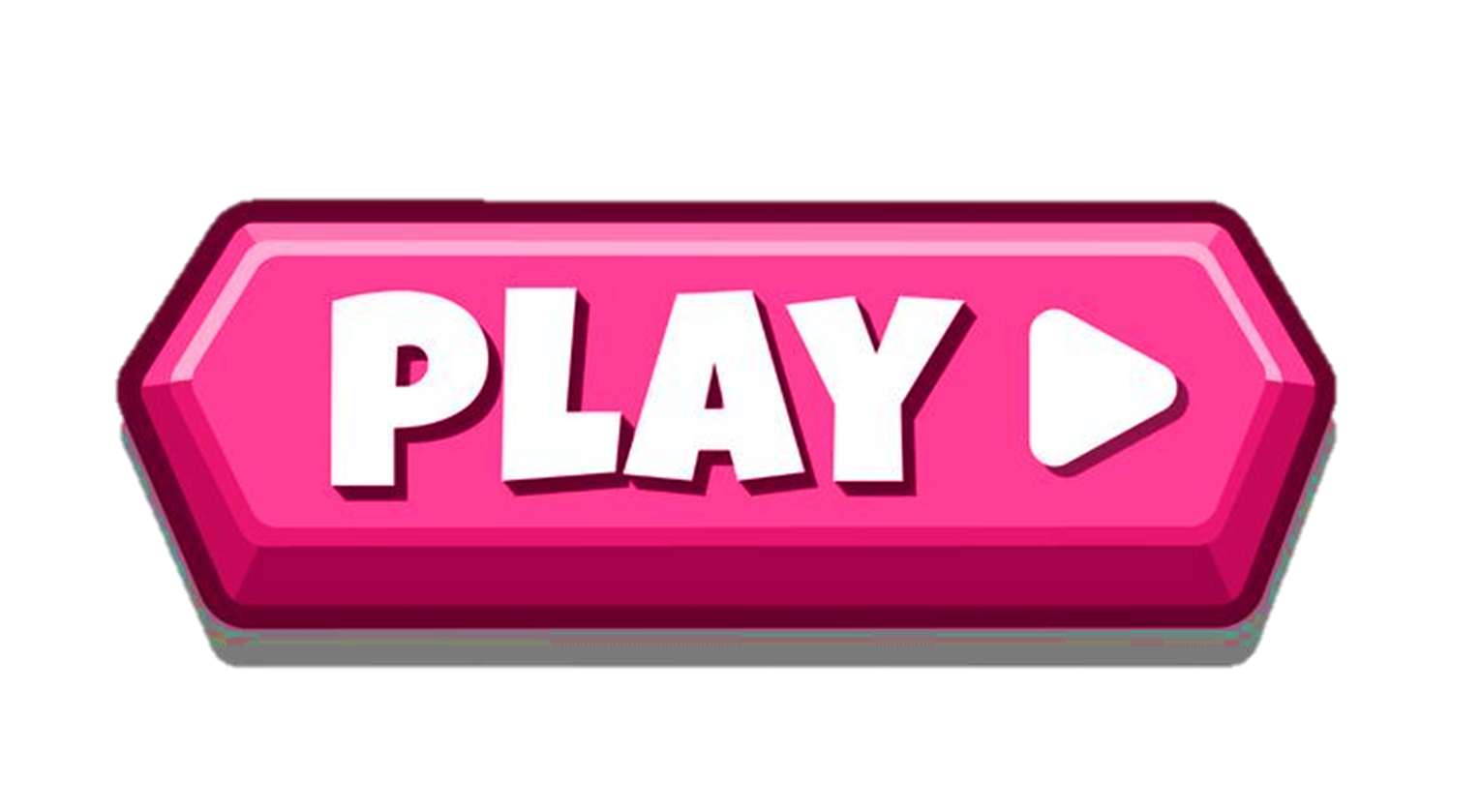 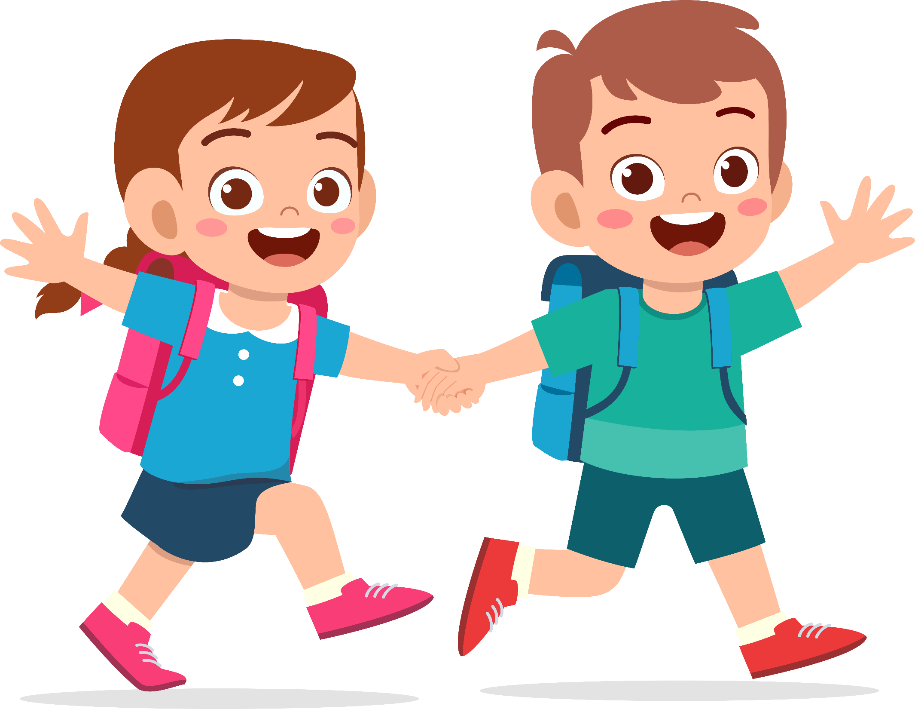 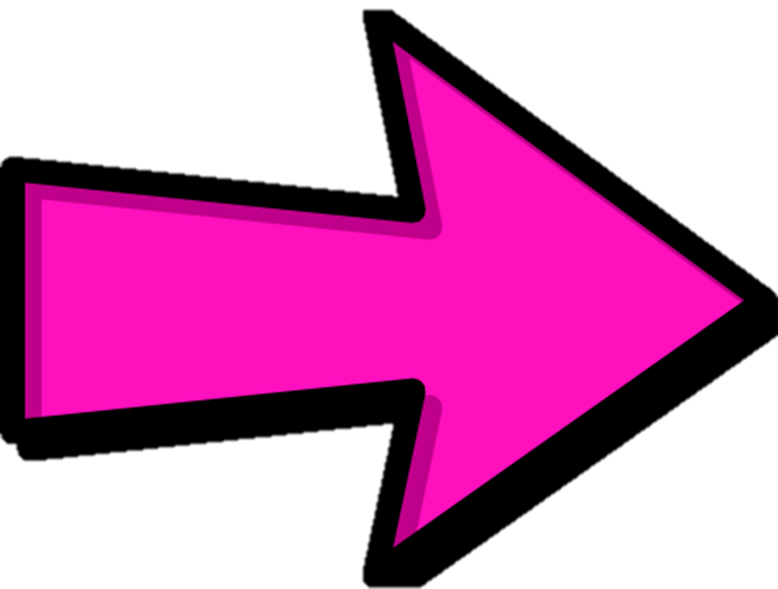 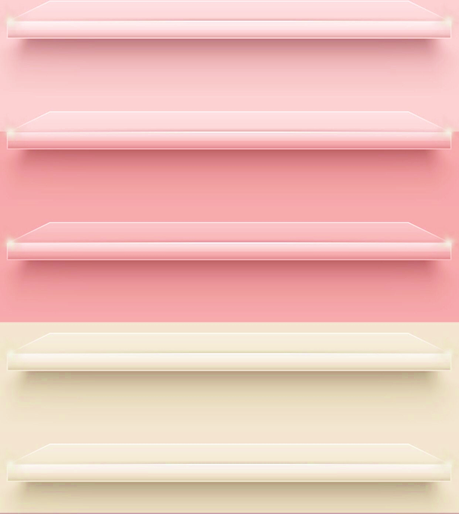 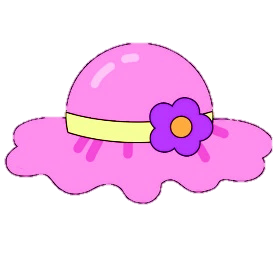 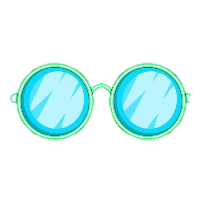 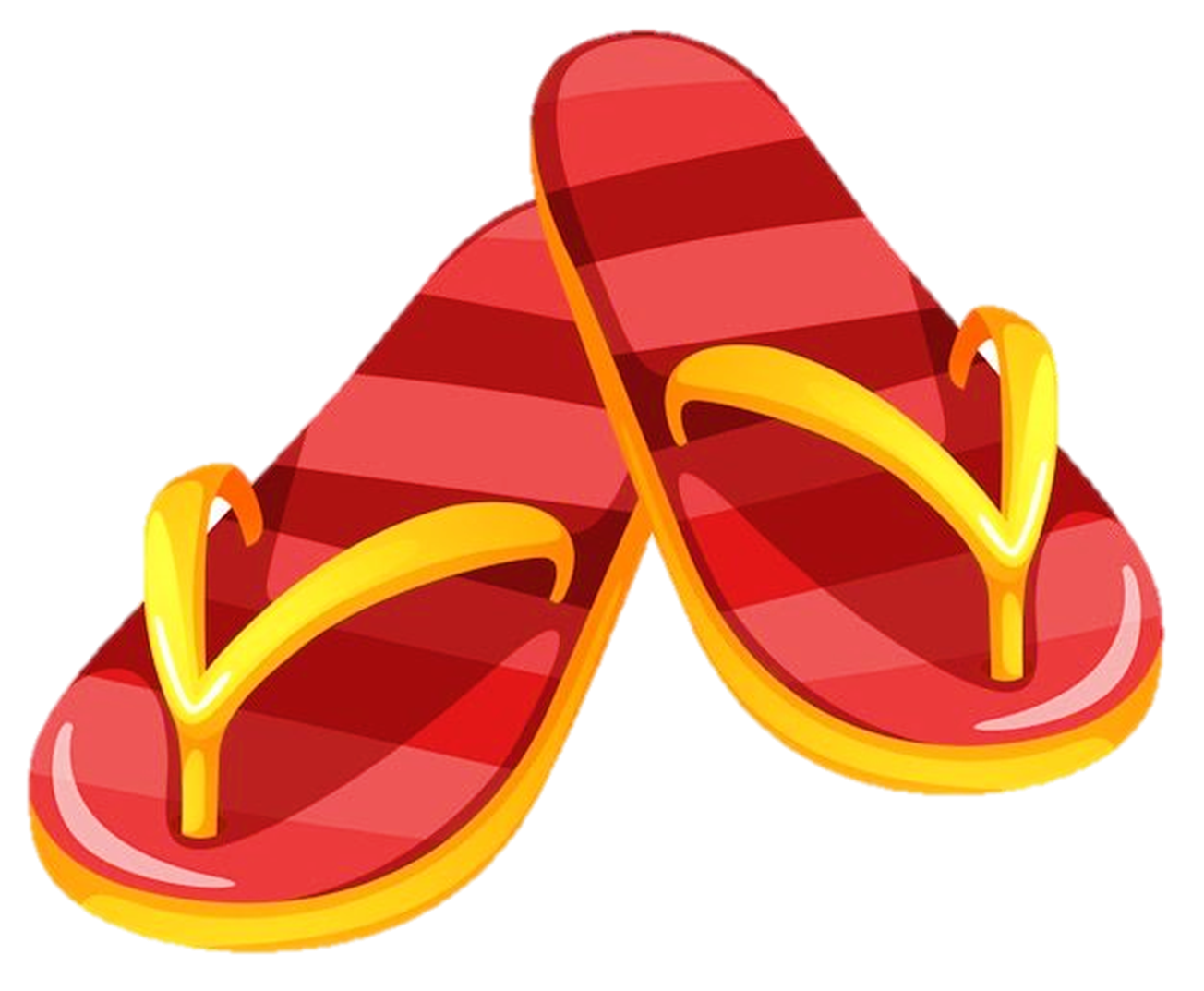 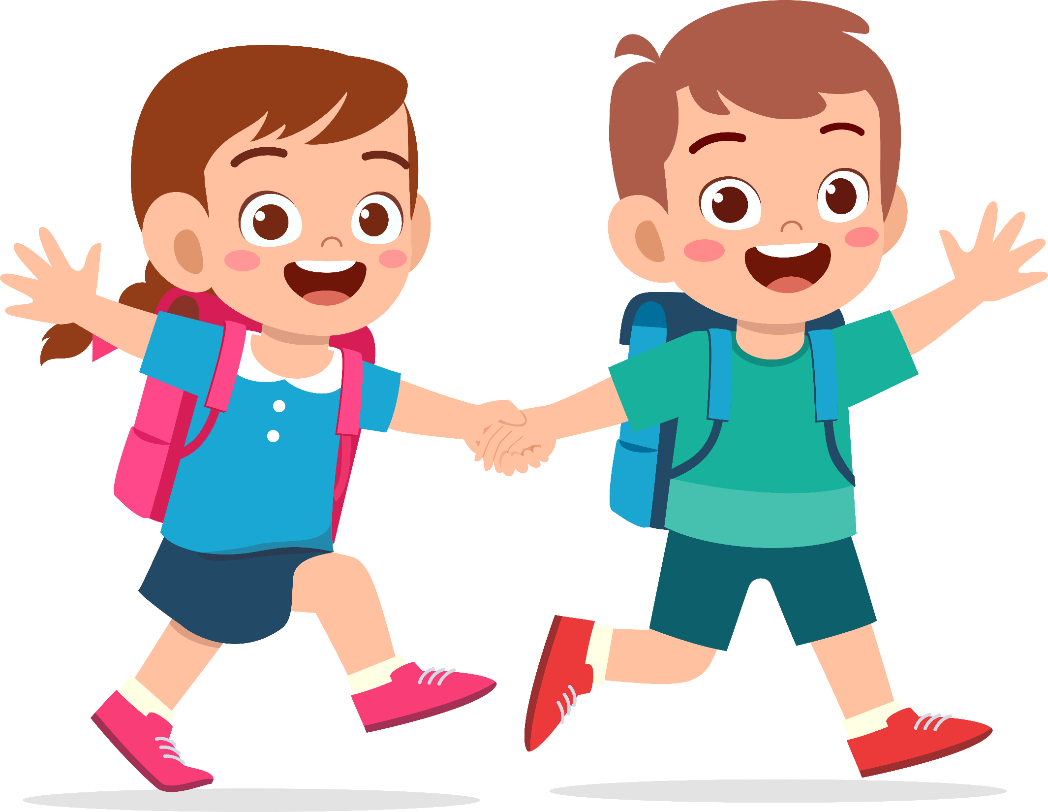 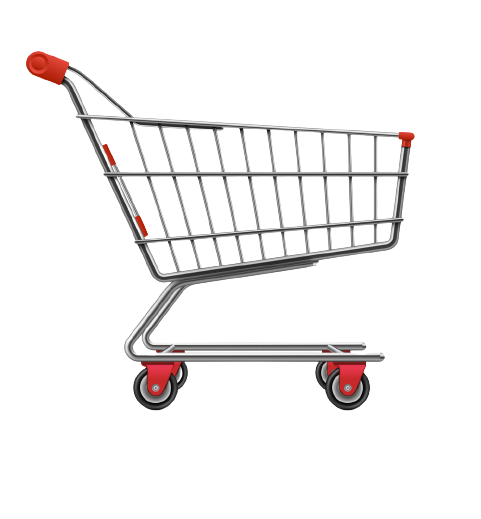 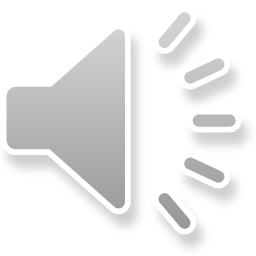 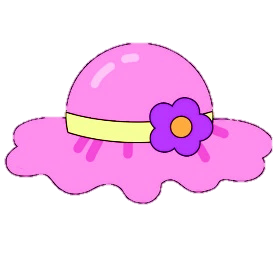 23 700 x 2 = ?
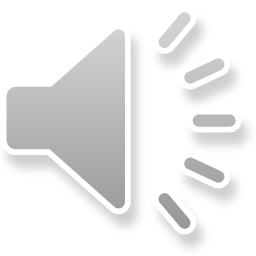 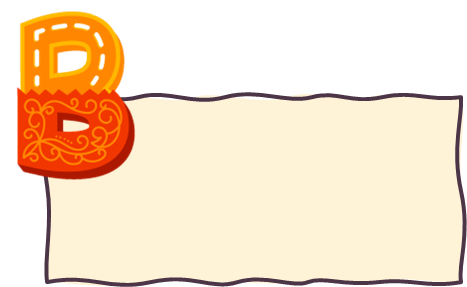 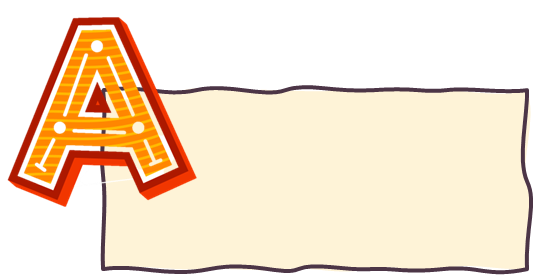 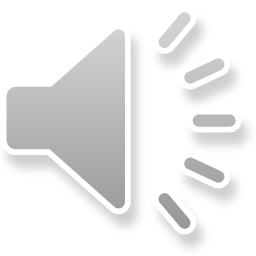 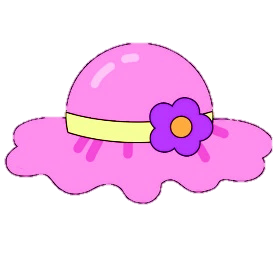 47 400
47 000
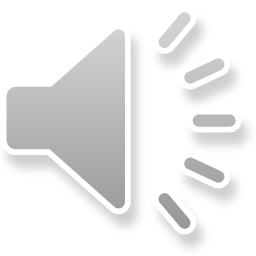 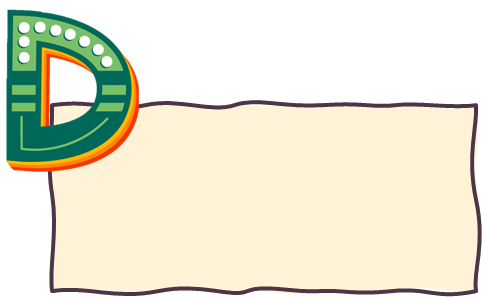 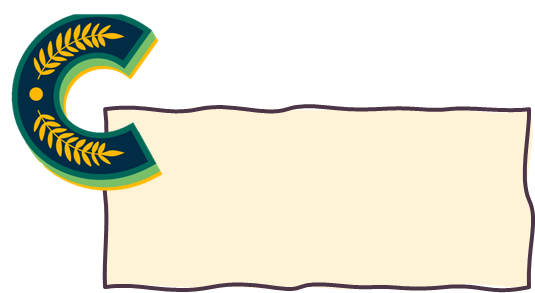 51 000
47 800
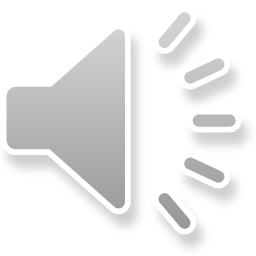 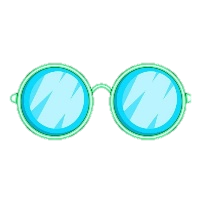 320 000 x 3 =
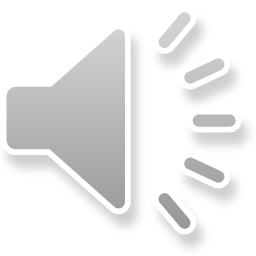 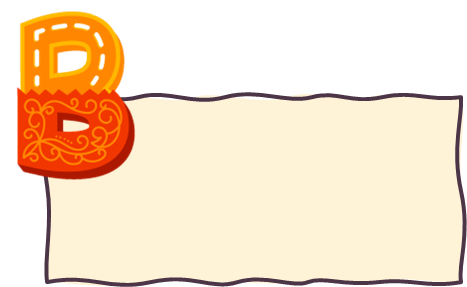 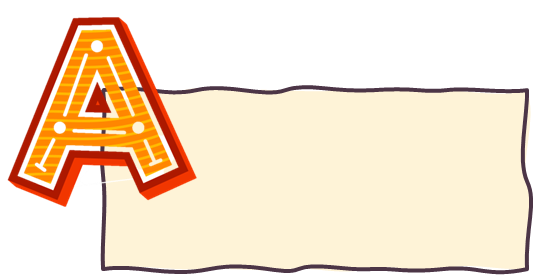 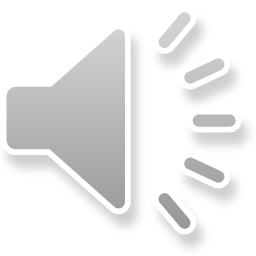 640 000
904 000
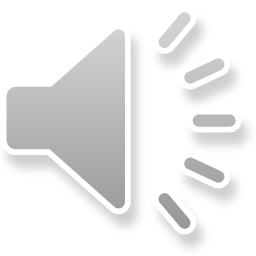 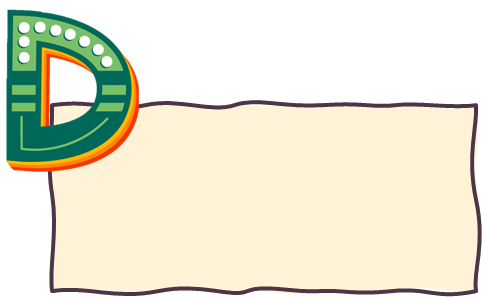 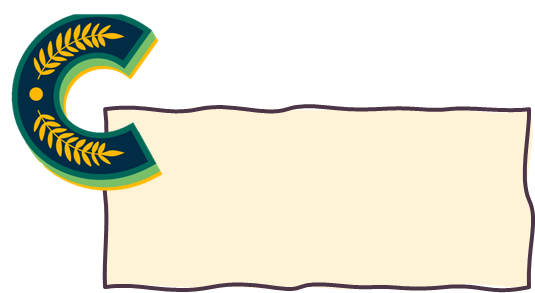 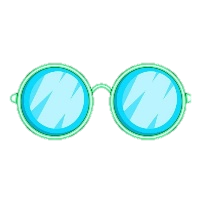 940 000
604 000
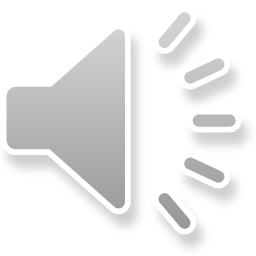 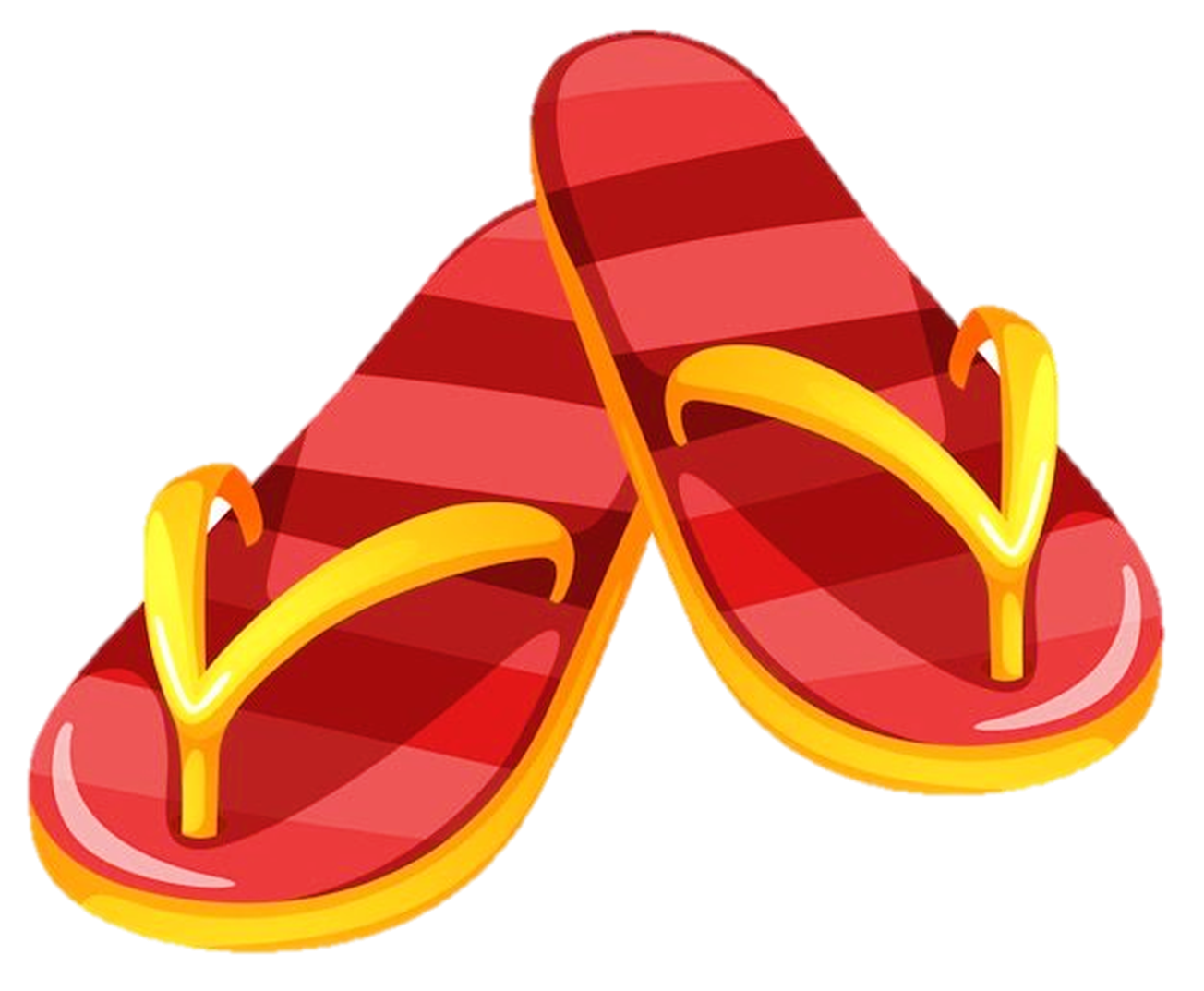 123 500 x 5 =
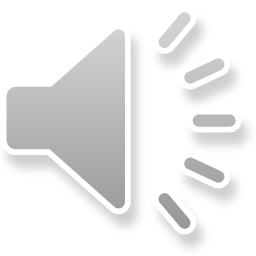 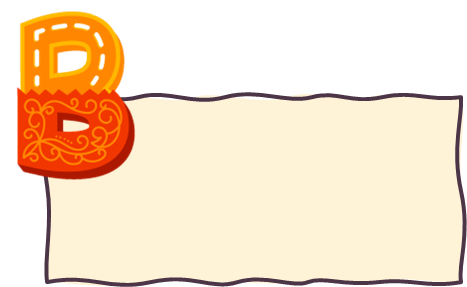 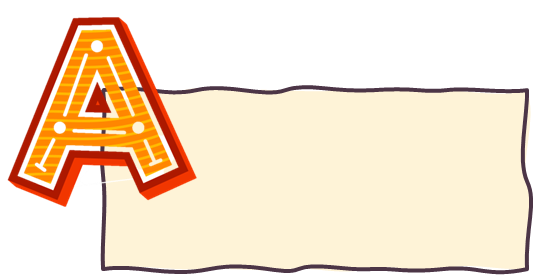 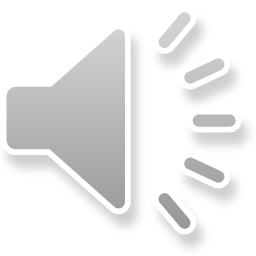 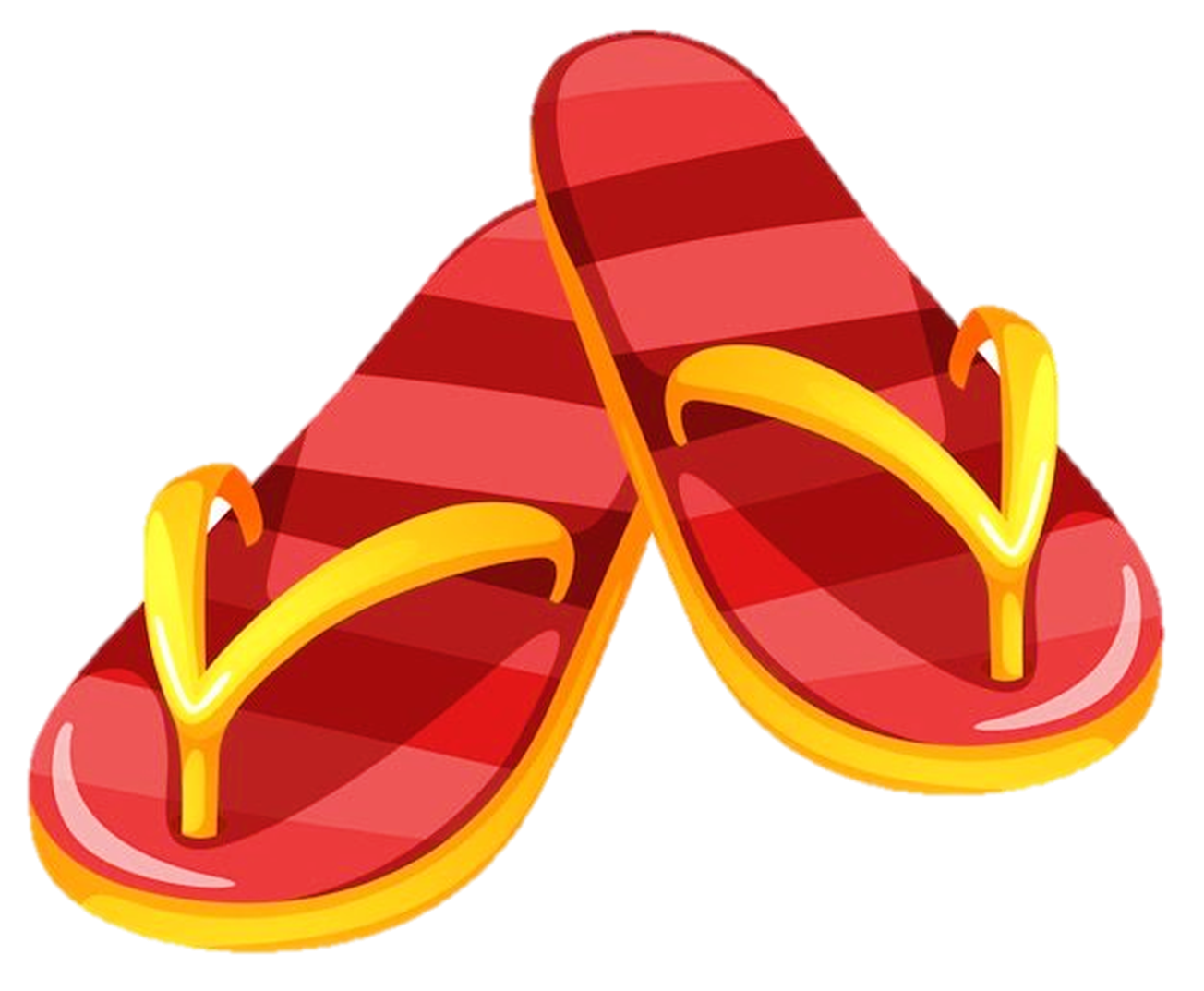 617 005
617 500
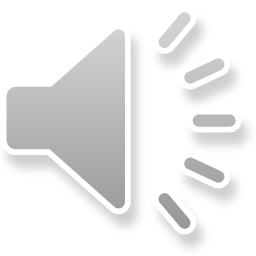 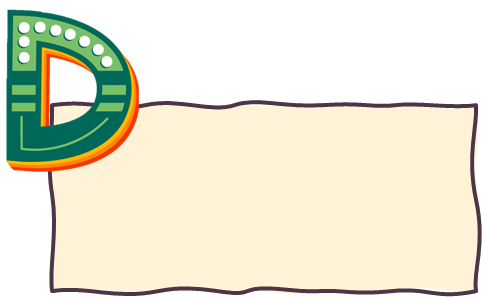 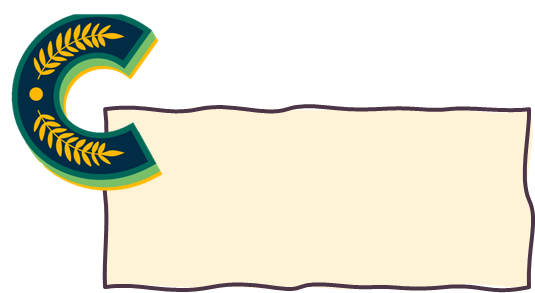 617 000
615 000
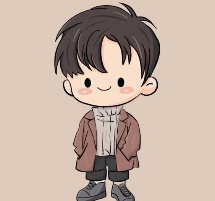 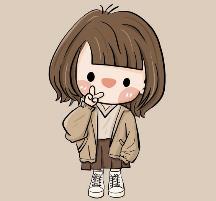 KHÁM PHÁ
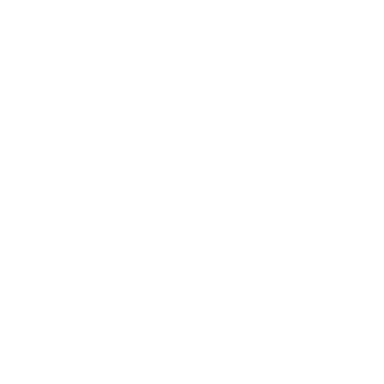 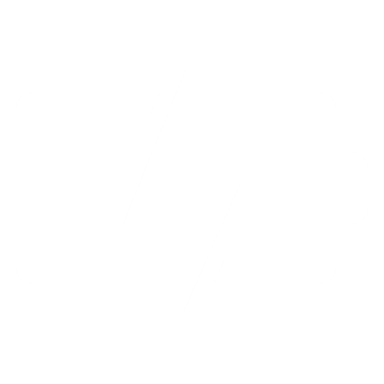 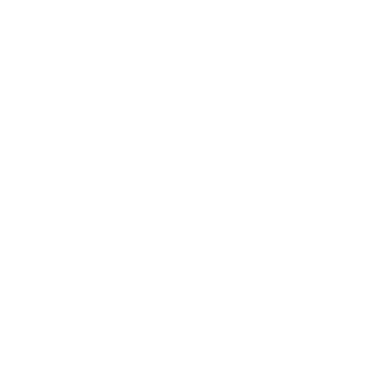 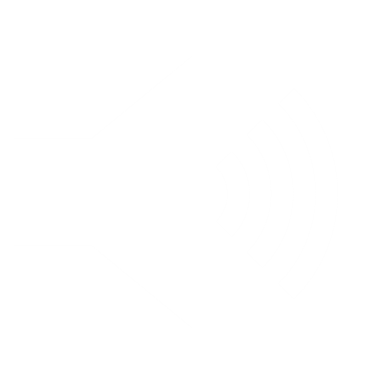 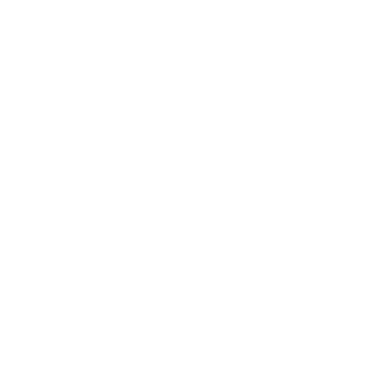 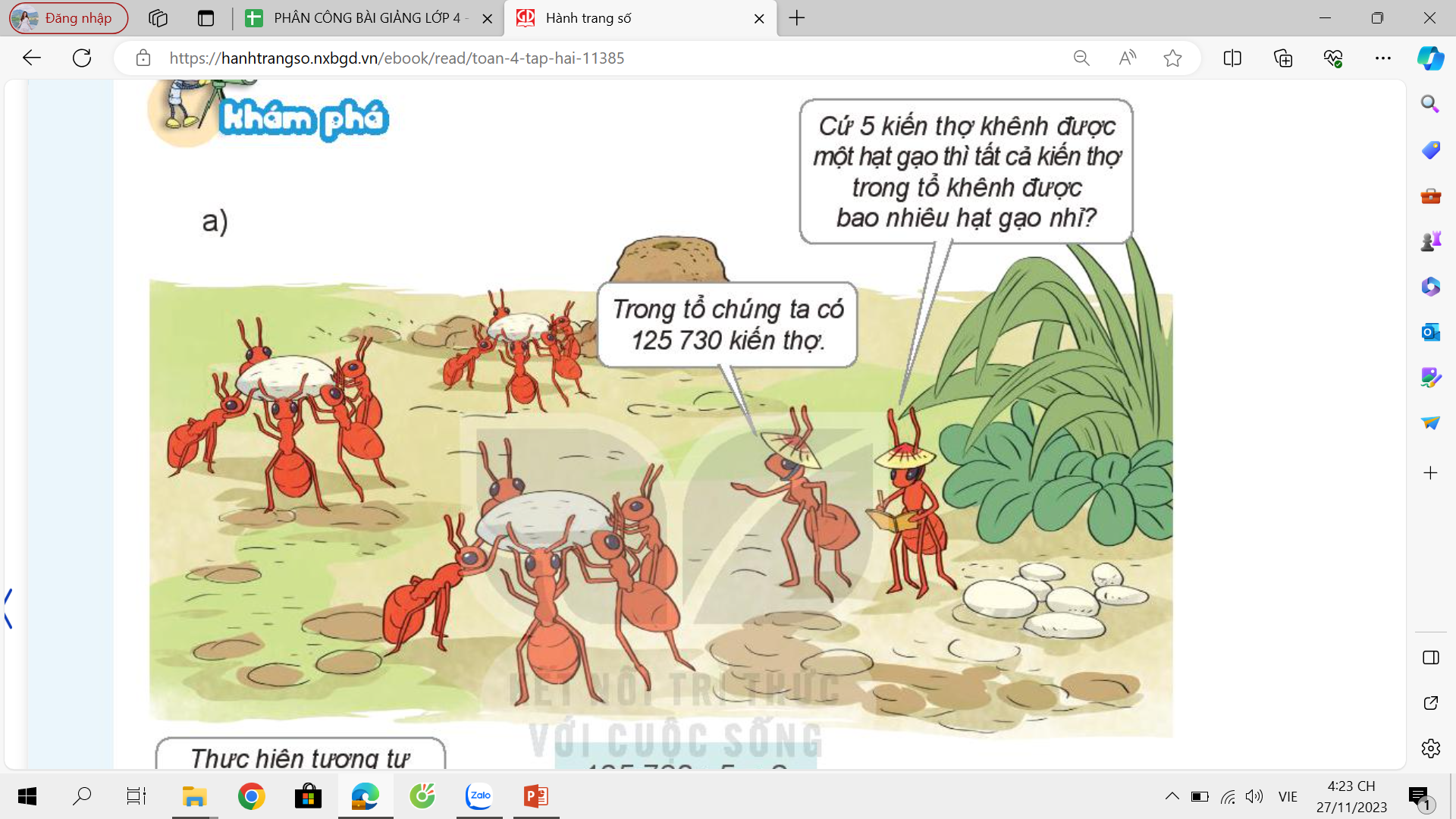 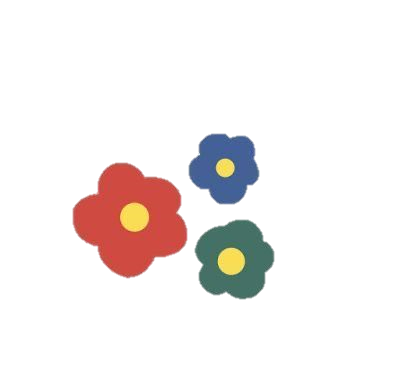 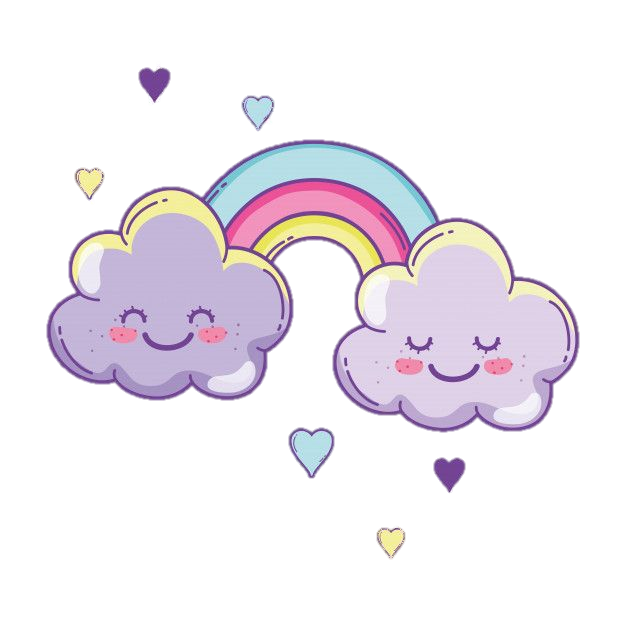 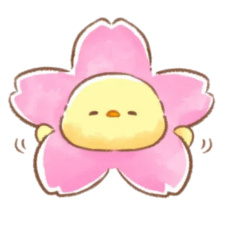 125 730 : 5 = ?
Chia theo thứ tự từ trái sang phải :
- 12 chia 5 được 2, viết 2.
2 nhân 5 bằng 10;12 trừ 10 bằng 2, viết 2.
5
125 730
- Hạ 5;
được 25; 25 chia 5 được 5, viết 5.
2
5
2
5
1
4
6
5 nhân 5 bằng 25; 25 trừ 25 bằng 0; viết 0.
0
7
- Hạ 7;
7 chia 5 được 1; viết 1.
2
3
1 nhân 5 bằng 5; 7 trừ 5 bằng 2, viết 2.
- Hạ 3; được 23;
23 chia 5 được 4, viết 4.
3
0
4 nhân 5 bằng 20; 23 trừ 20 bằng 3, viết 3.
0
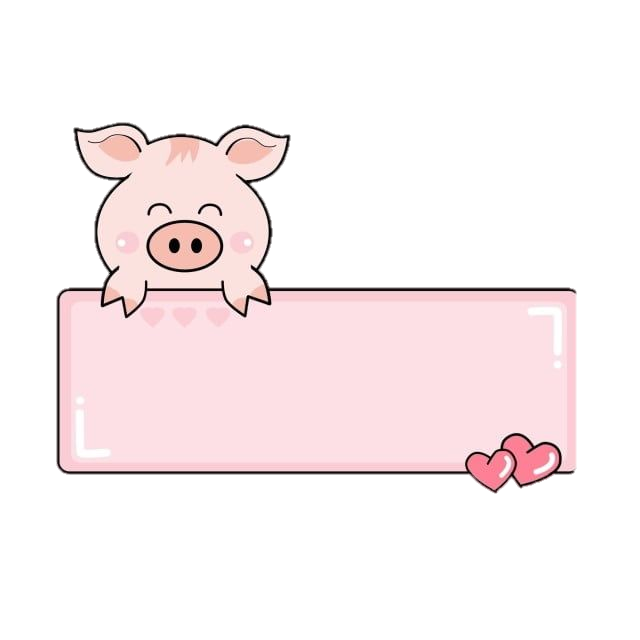 - Hạ 0, được 30;
30 chia 5 được 6, viết 6.
6 nhân 5 bằng 30; 30 trừ 30 bằng 0, viết 0.
125 730 : 5 = 25 146
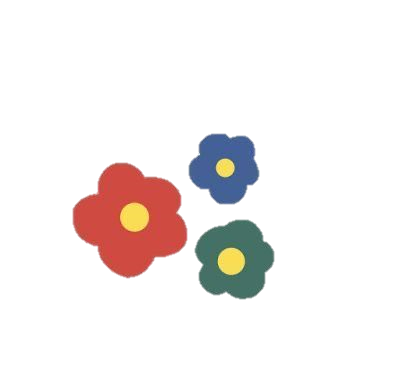 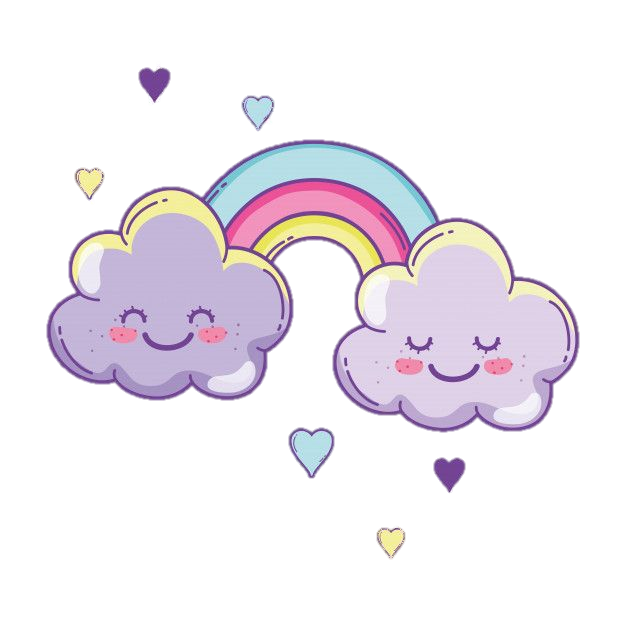 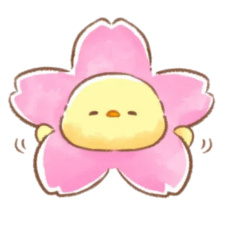 125 734 : 5 = ?
Chia theo thứ tự từ trái sang phải :
- 12 chia 5 được 2, viết 2.
2 nhân 5 bằng 10;12 trừ 10 bằng 2, viết 2.
5
125 734
- Hạ 5;
được 25; 25 chia 5 được 5, viết 5.
2
5
2
5
1
4
6
5 nhân 5 bằng 25; 25 trừ 25 bằng 0; viết 0.
0
7
- Hạ 7;
7 chia 5 được 1; viết 1.
2
3
1 nhân 5 bằng 5; 7 trừ 5 bằng 2, viết 2.
- Hạ 3; được 23;
23 chia 5 được 4, viết 4.
3
4
4 nhân 5 bằng 20; 23 trừ 20 bằng 3, viết 3.
4
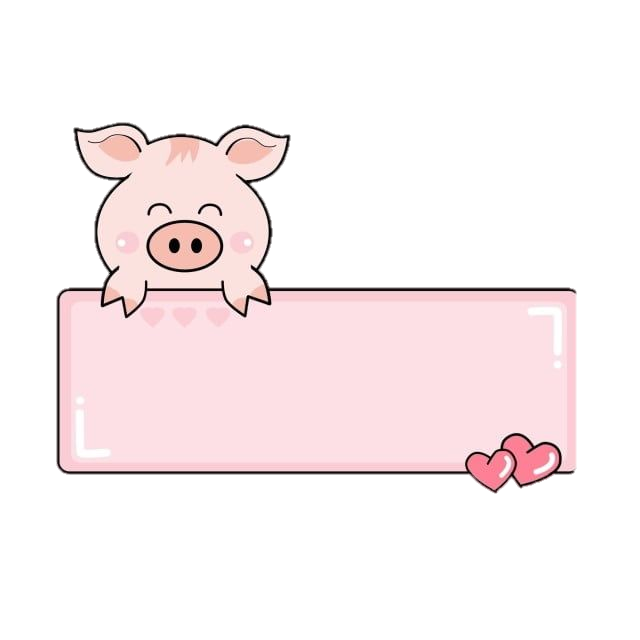 - Hạ 4, được 34;
34 chia 5 được 6, viết 6.
6 nhân 5 bằng 30; 34 trừ 30 bằng 4, viết 4.
125 730 : 5 = 25 146 (dư 4)
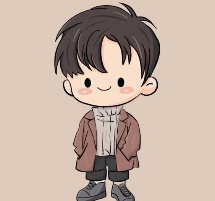 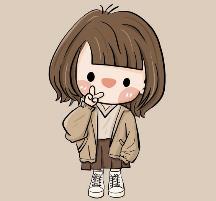 LUYỆN TẬP
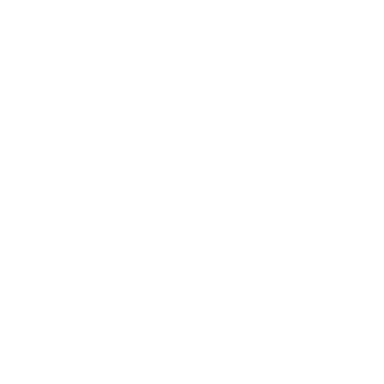 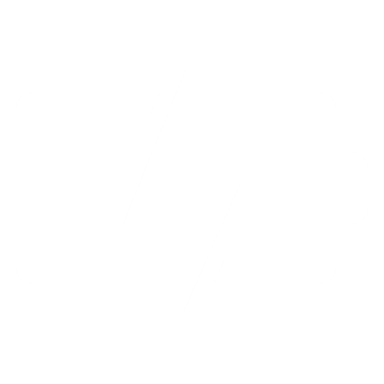 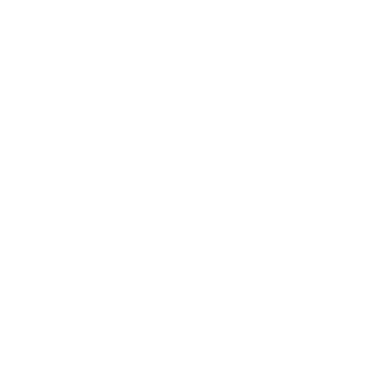 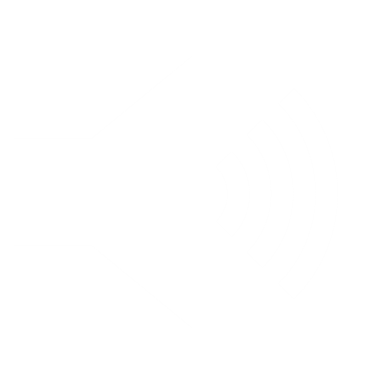 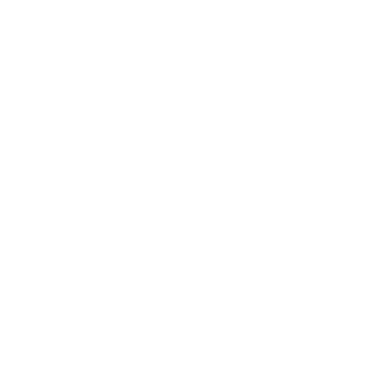 Luyện tập
Bài 1: Đặt tính rồi tính:
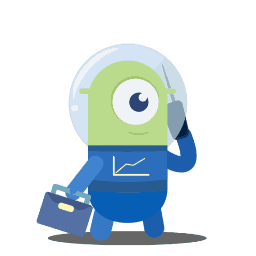 38 295 : 3
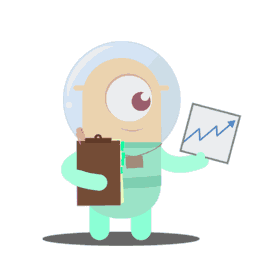 729 316 : 4
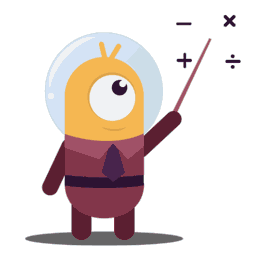 872 905 : 6
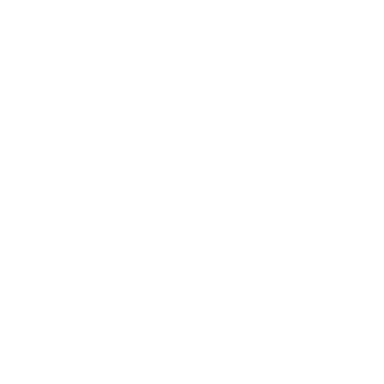 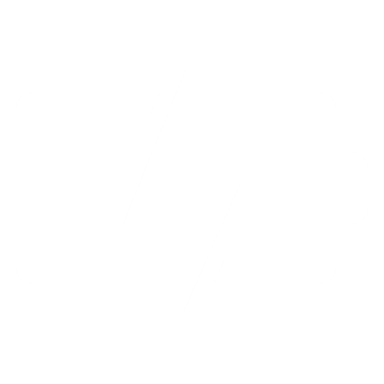 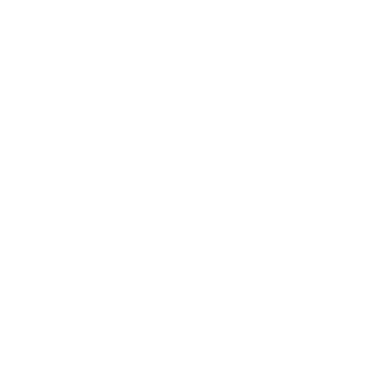 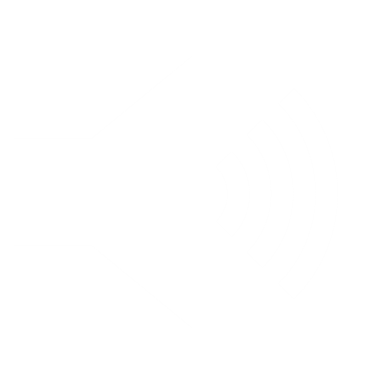 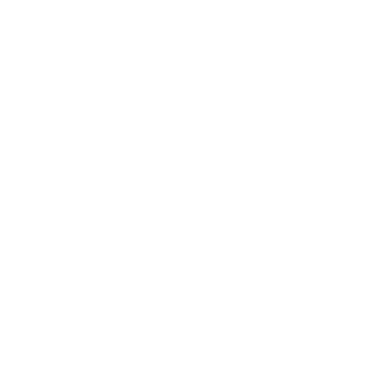 Luyện tập
Bài 1: Đặt tính rồi tính:
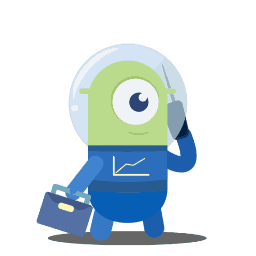 38 295 : 3
38 395         3
08              12798
  2 3
     29
       25
         1
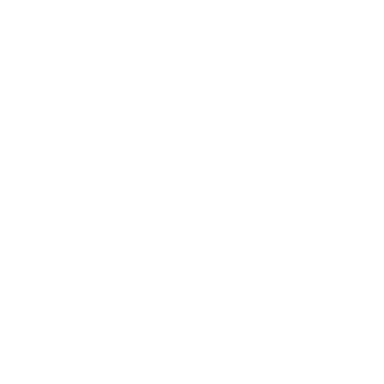 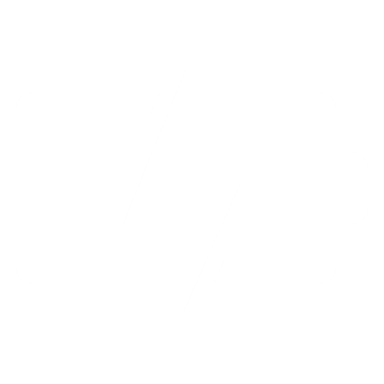 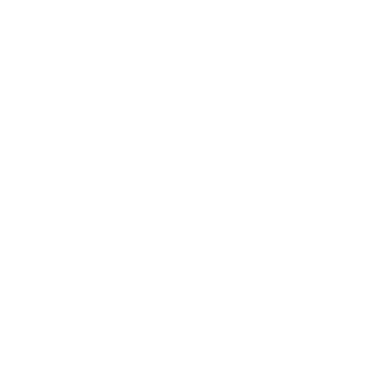 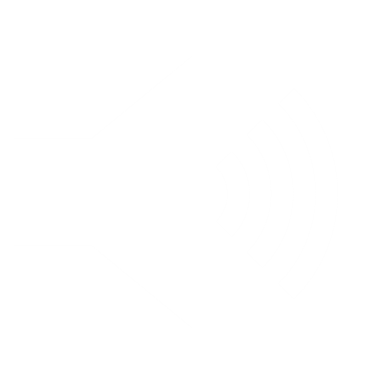 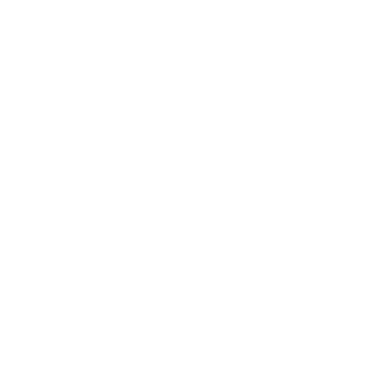 Luyện tập
Bài 1: Đặt tính rồi tính:
729 316         4
32             182329
  09
    1 3
       11
          36
            0
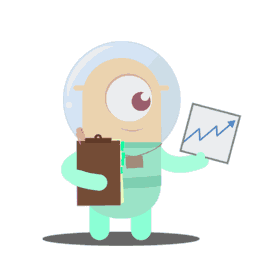 729 316 : 4
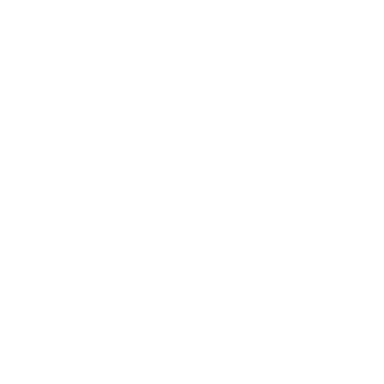 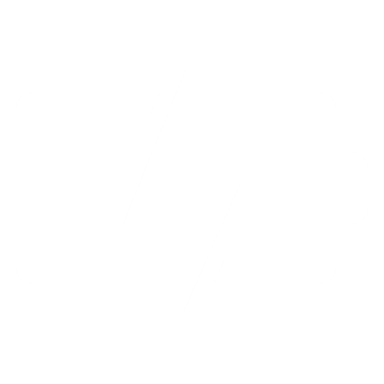 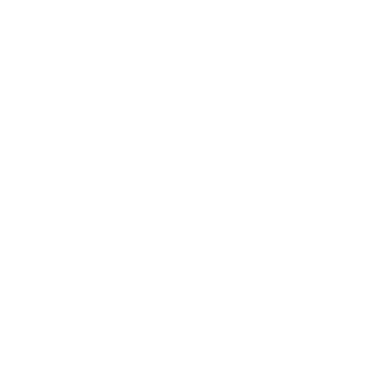 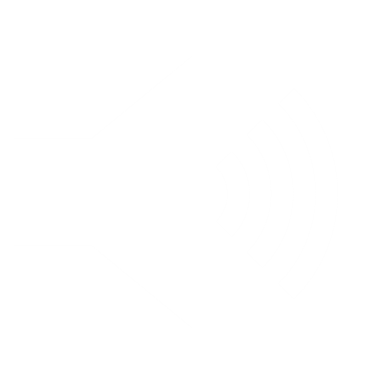 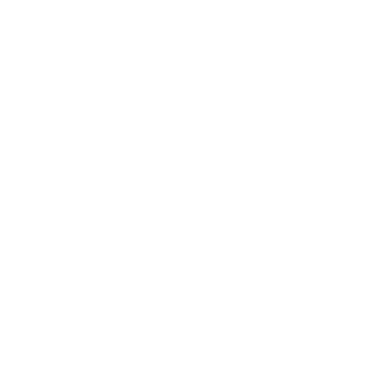 Luyện tập
Bài 1: Đặt tính rồi tính:
872 905         6
27             145484
  32
    2 9
       50
          25
            1
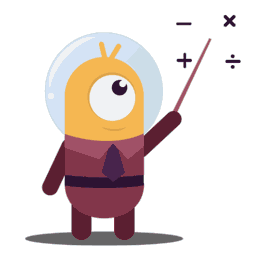 872 905 : 6
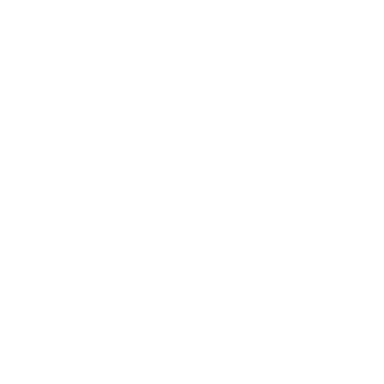 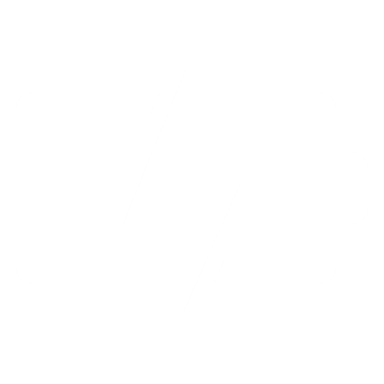 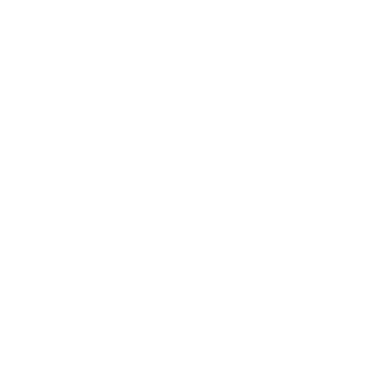 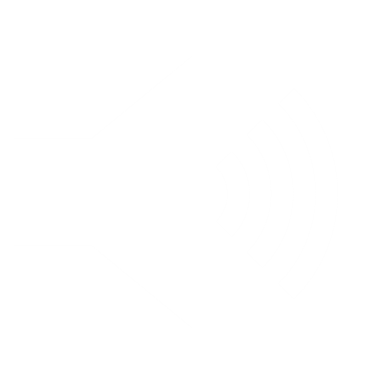 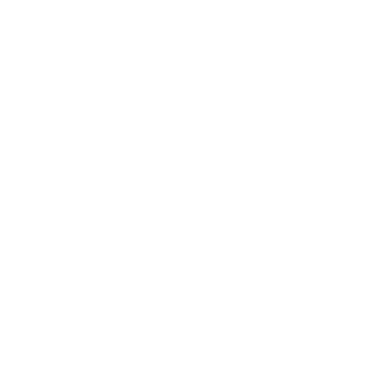 Bài 2: Bạn Nam thực hiện hai phép chia như sau:
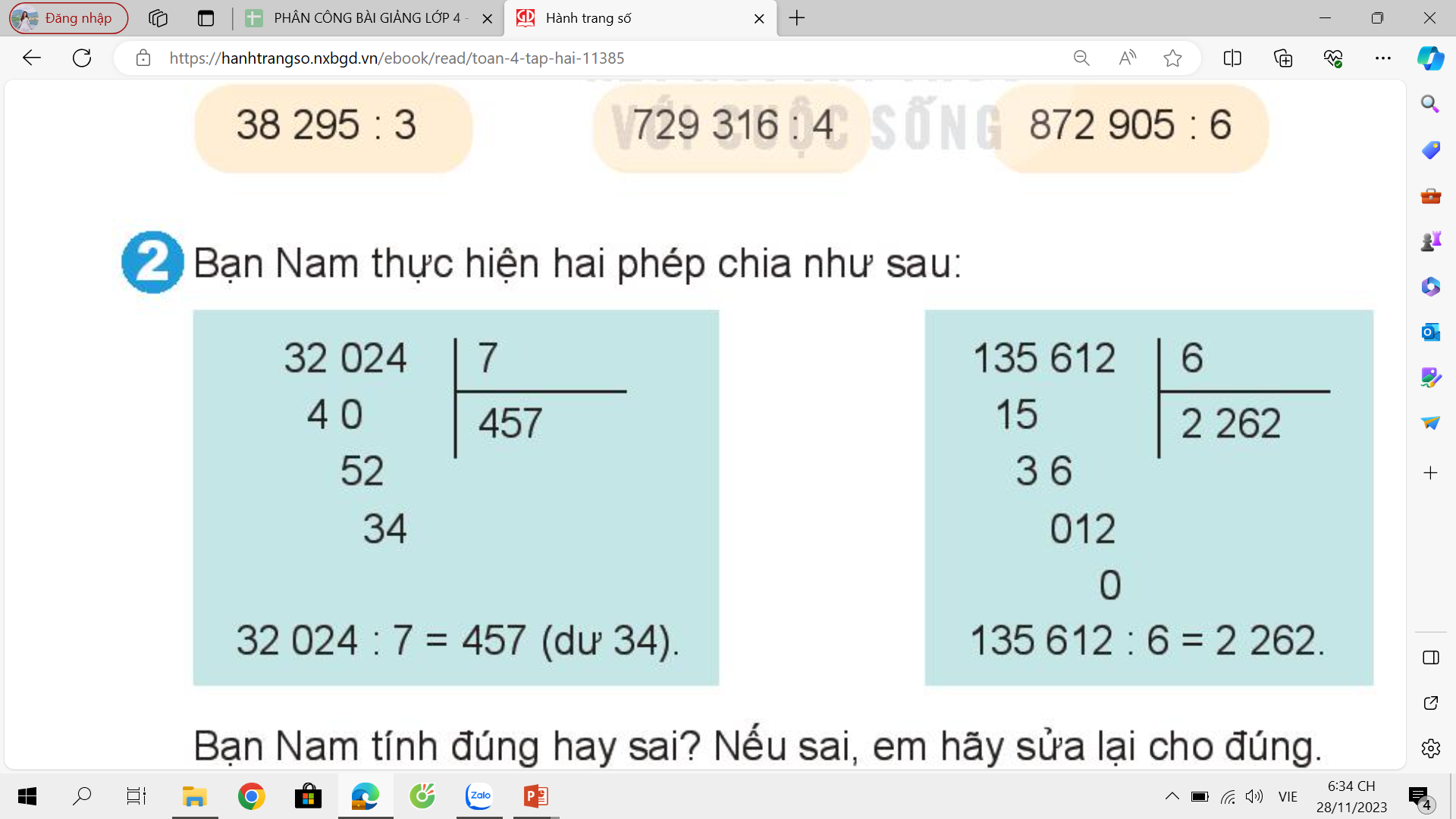 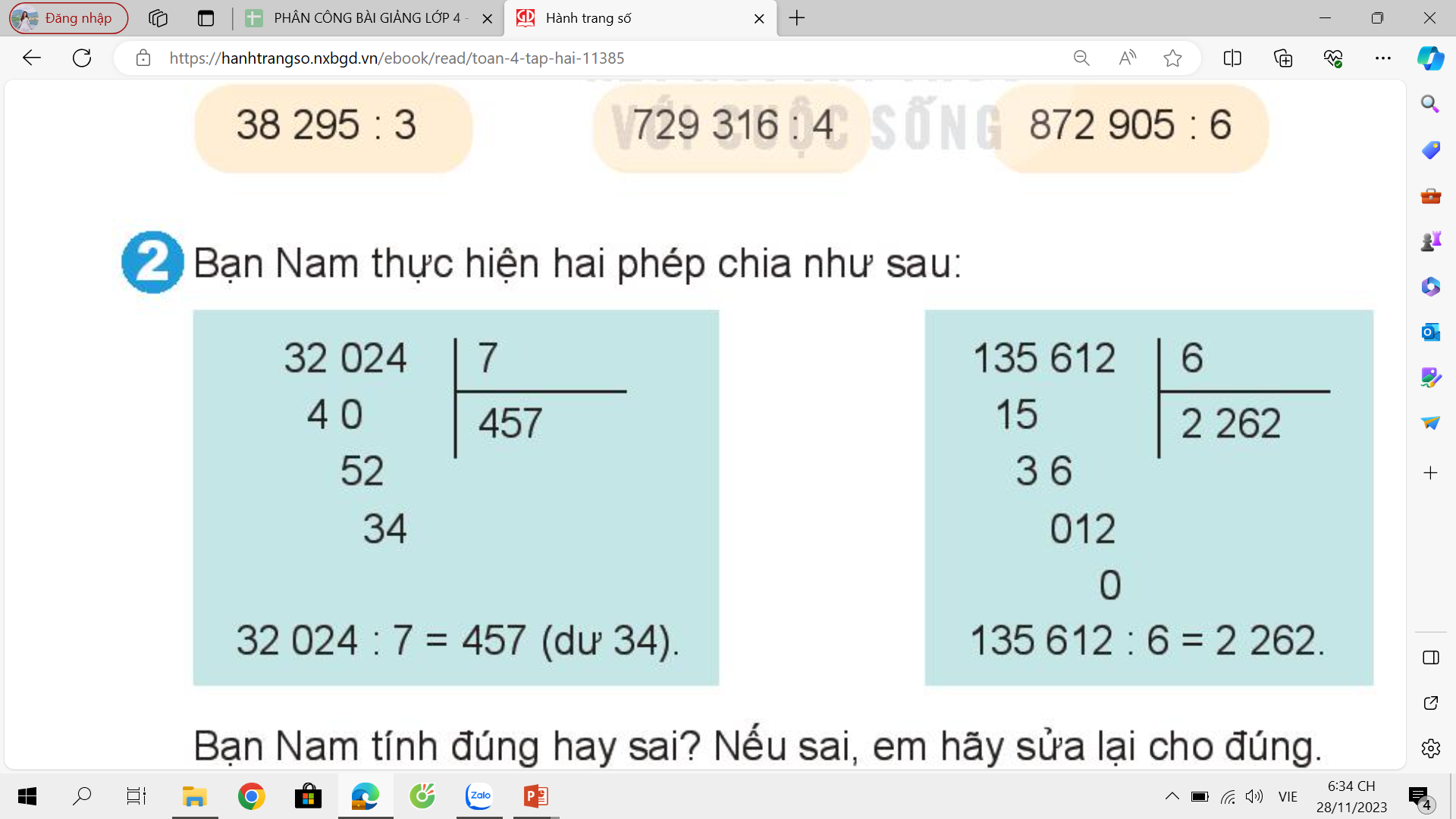 Bạn Nam tính đúng hay sai? 
Nếu sai, em hãy sửa lại cho đúng.
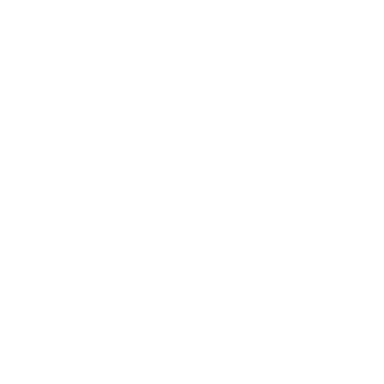 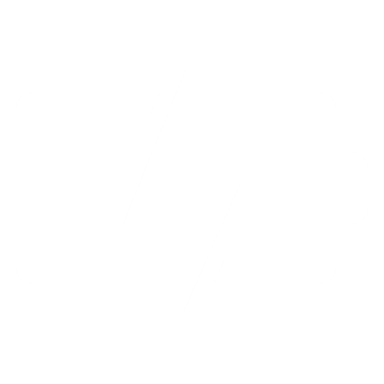 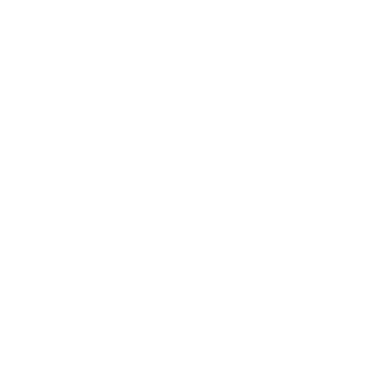 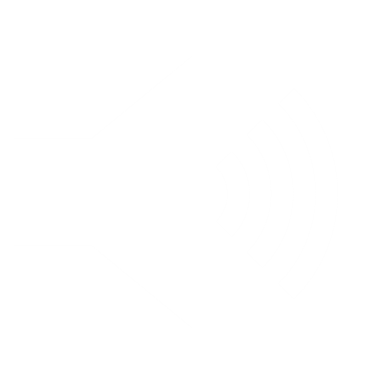 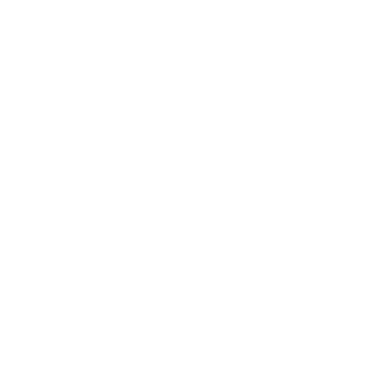 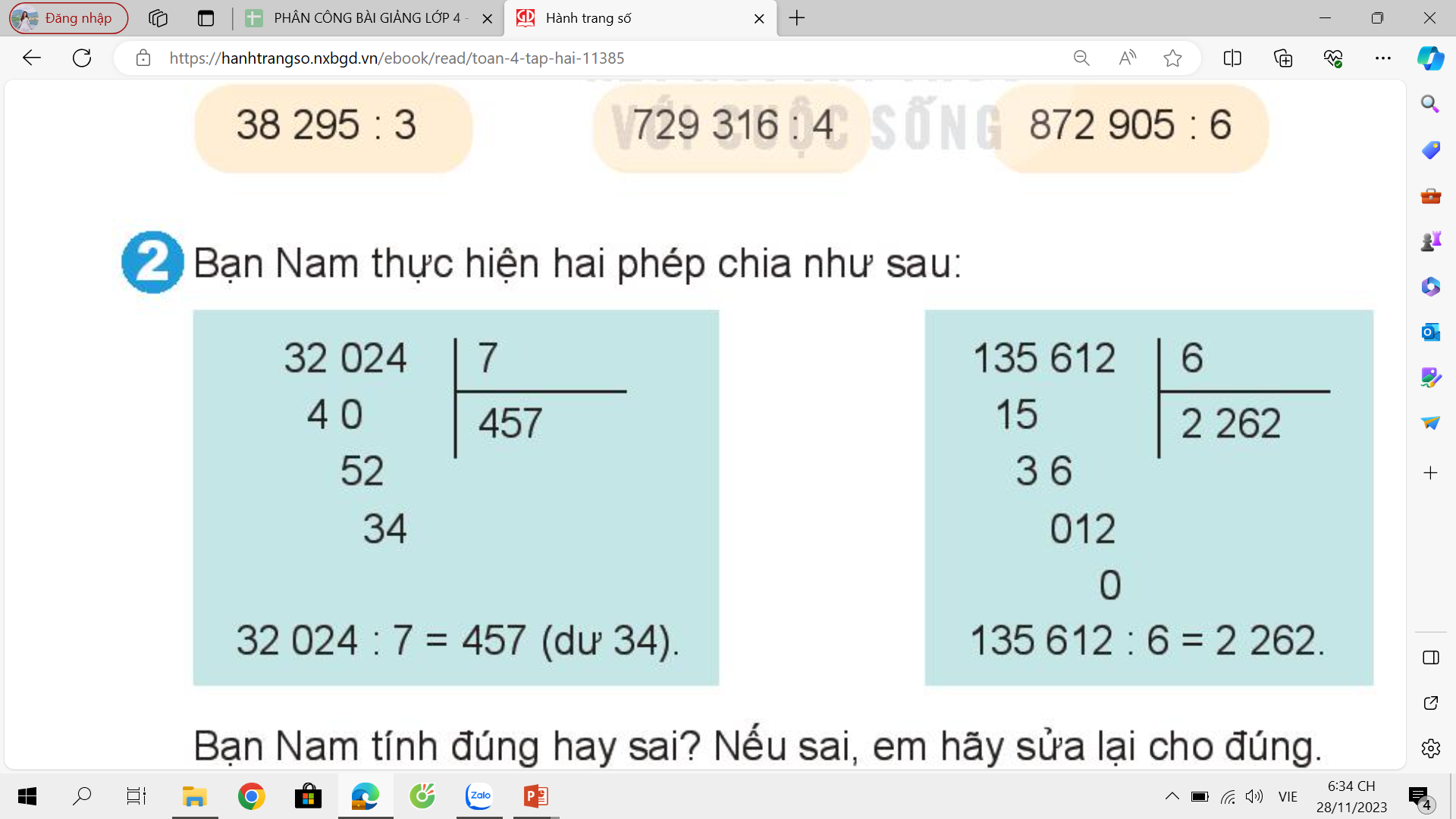 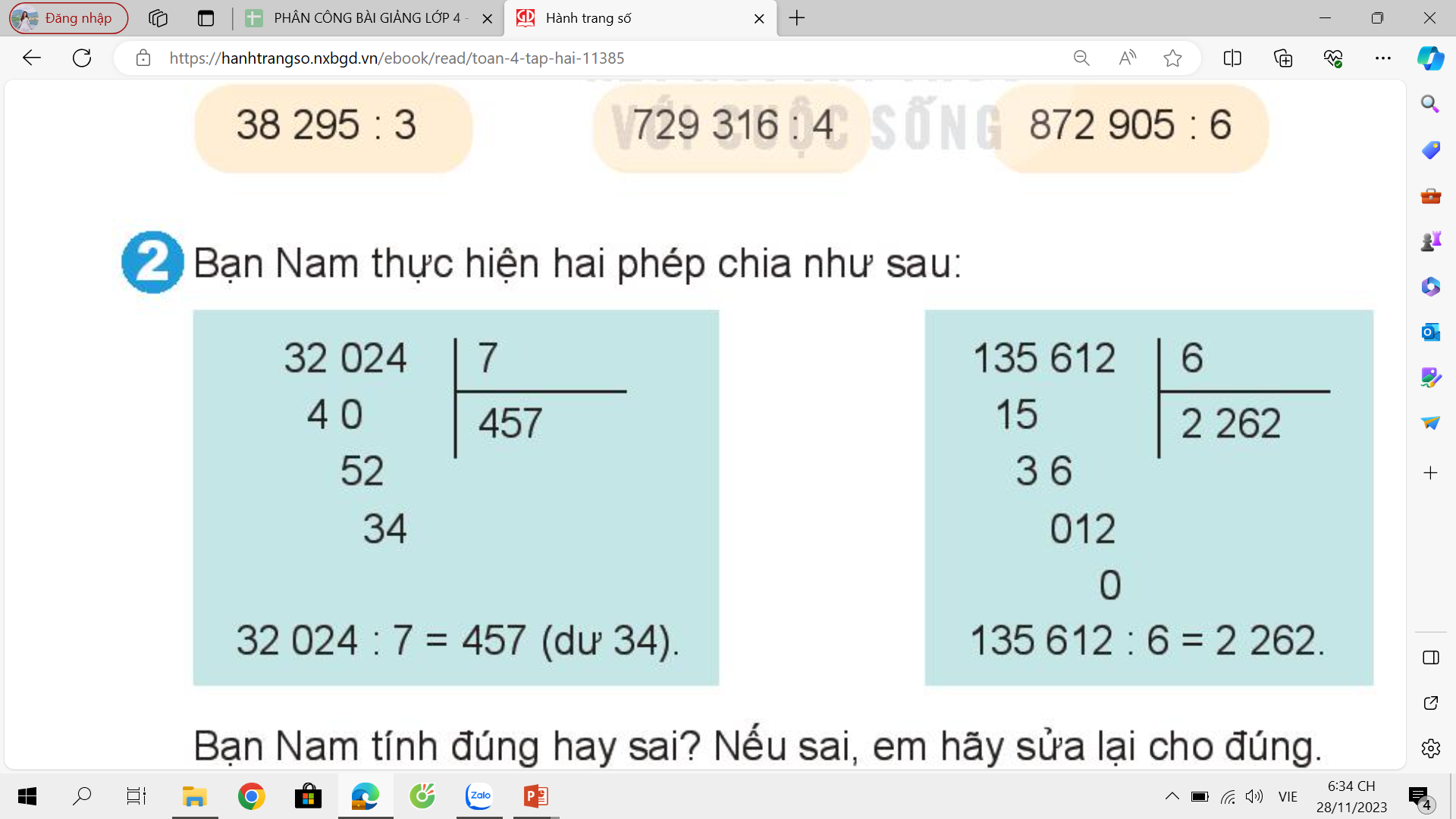 Bạn Nam tính sai.
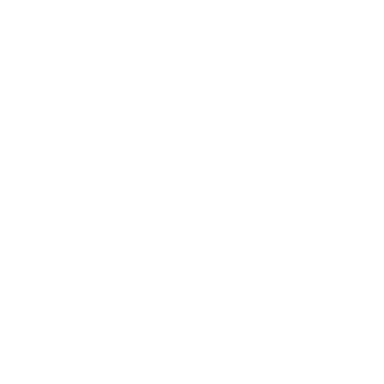 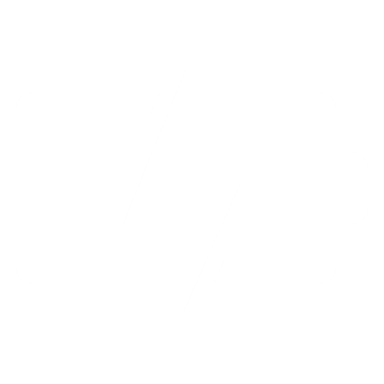 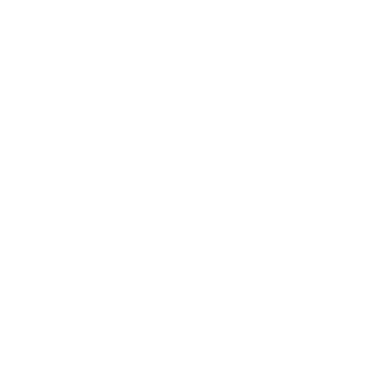 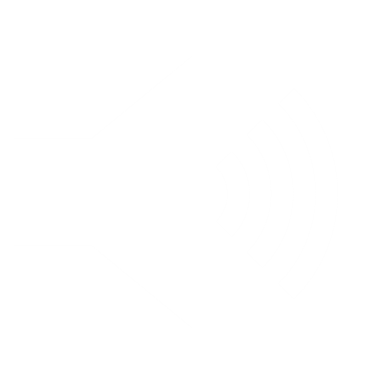 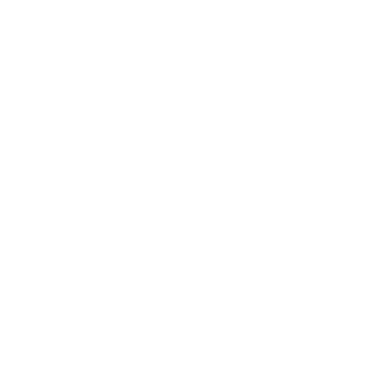 32 024         7
  4 0            4 547
     52
       34
         6
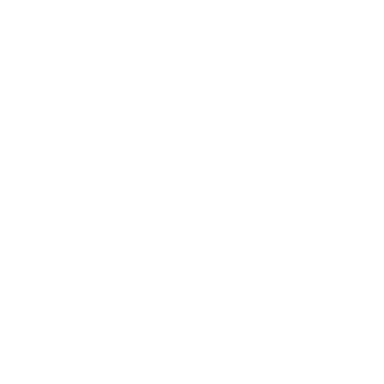 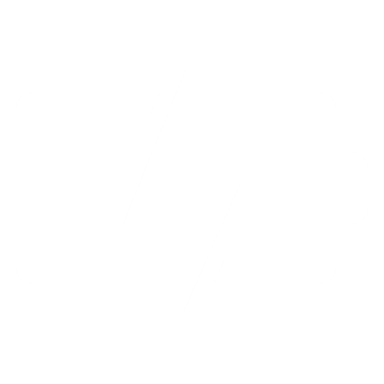 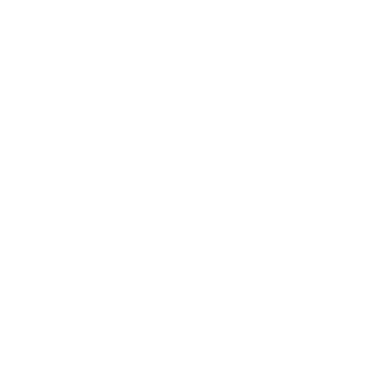 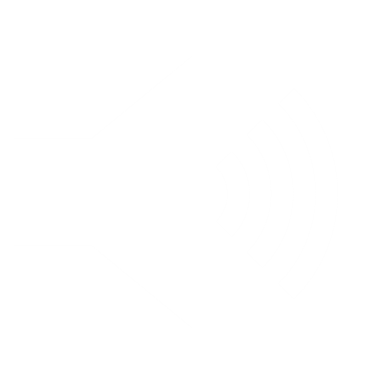 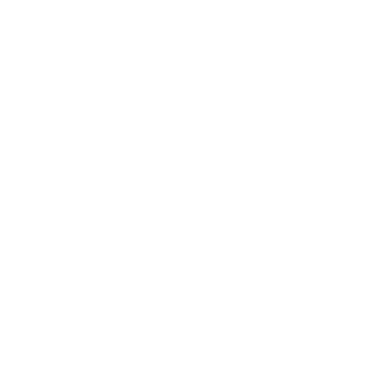 135 612         6
  15            22 602
    3 6
        01
           12
             0
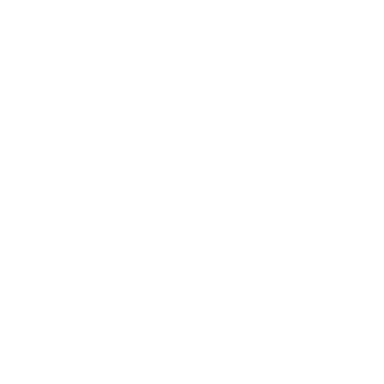 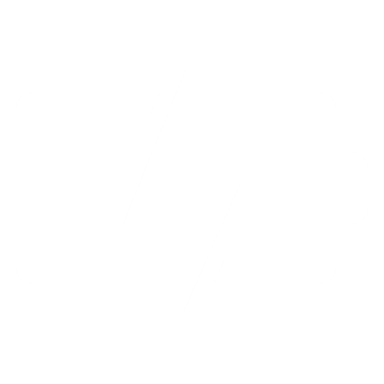 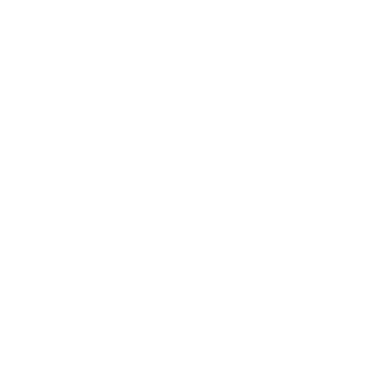 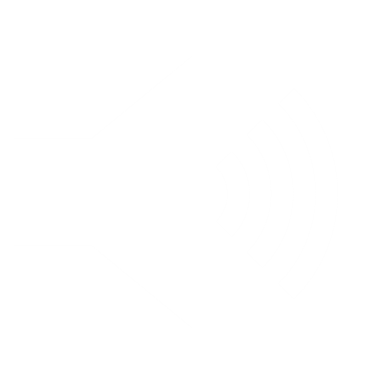 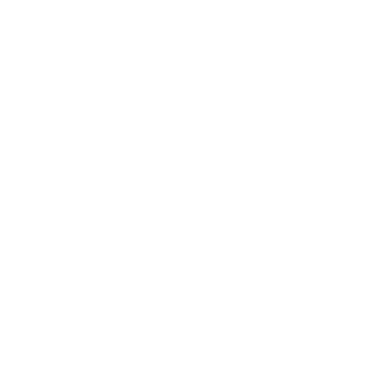 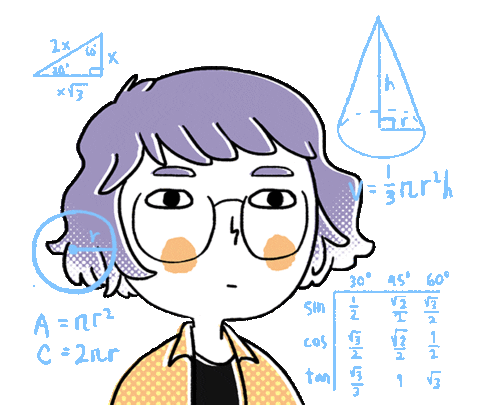 Bài 3
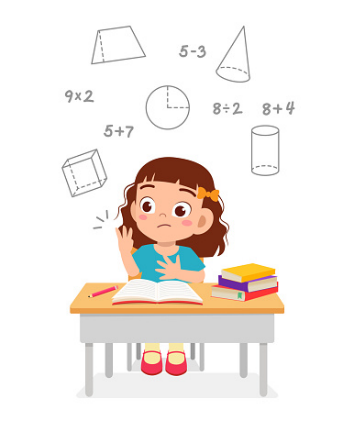 Cô Lan có 150 000 đồng. Sau khi mua 3 kg xoài thì cô còn 15 000 đồng. Hỏi mỗi ki-lô-gam xoài giá bao nhiêu tiền?
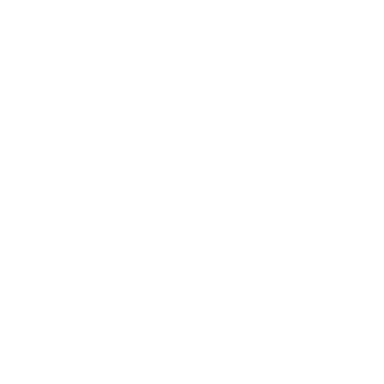 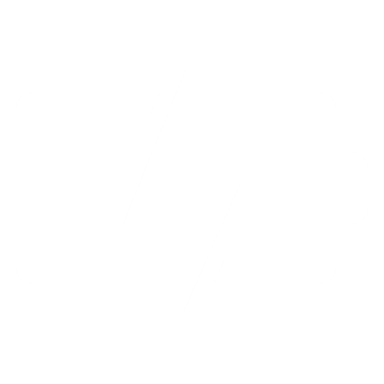 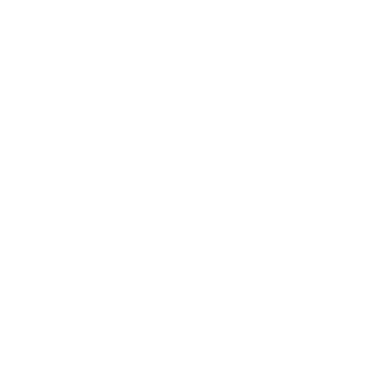 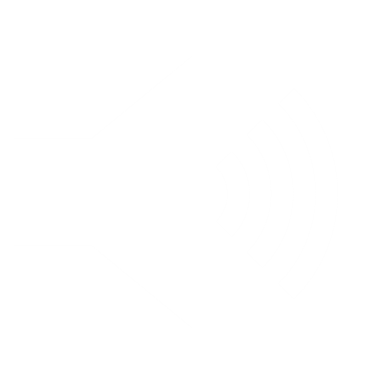 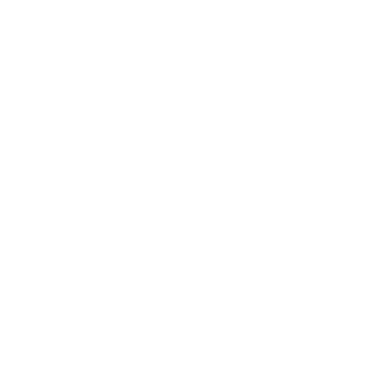 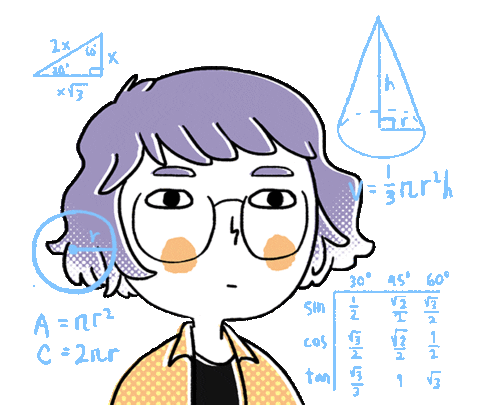 Bài 3
Số tiền mua 3 kg xoài là:
150 000 – 15 000 = 135 000 (đồng)
Giá tiền mua 1 kg xoài là:
135 000 : 3 = 45 000 (đồng)
Đáp số: 45 000 đồng
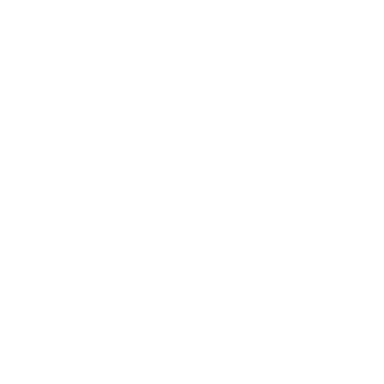 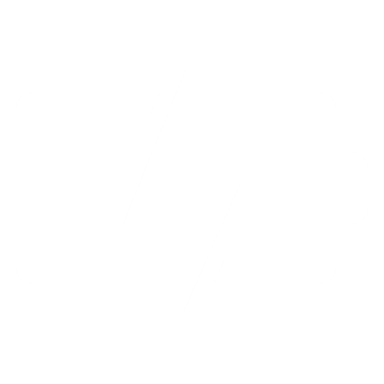 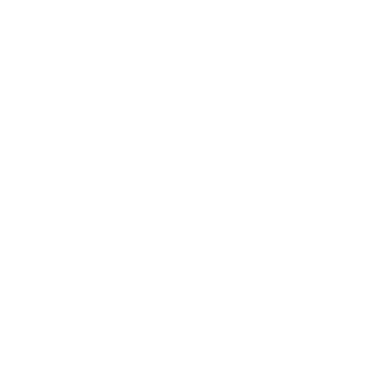 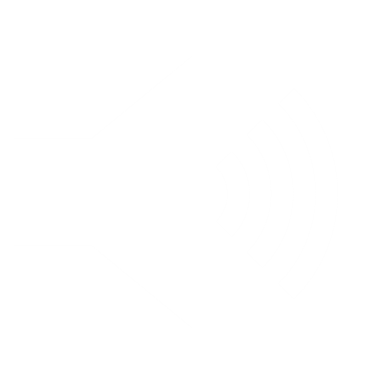 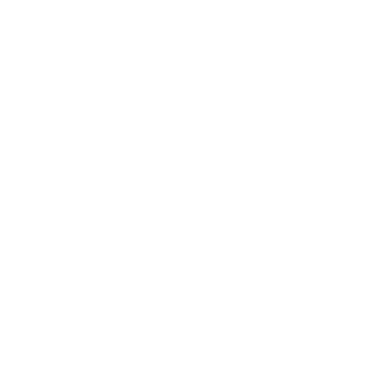 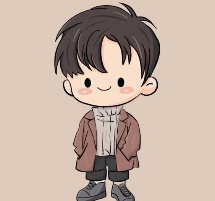 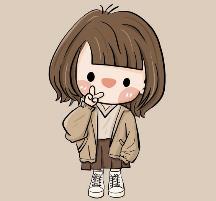 CỦNG CỐ
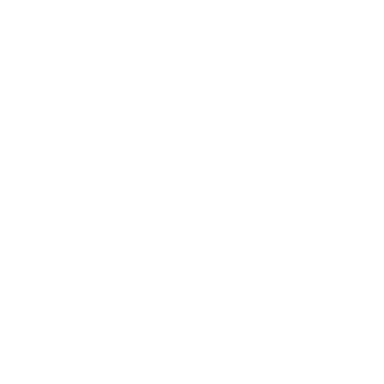 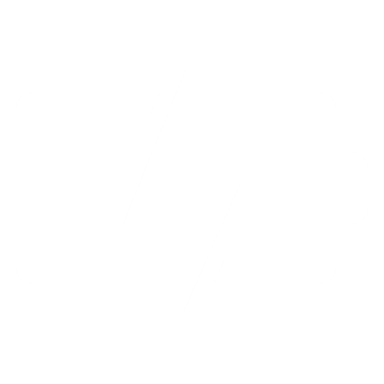 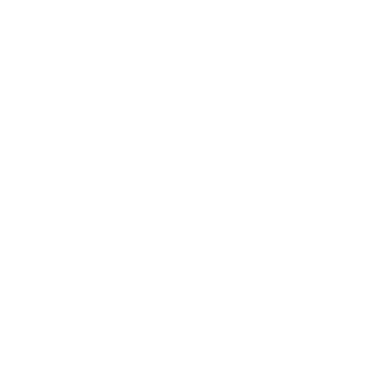 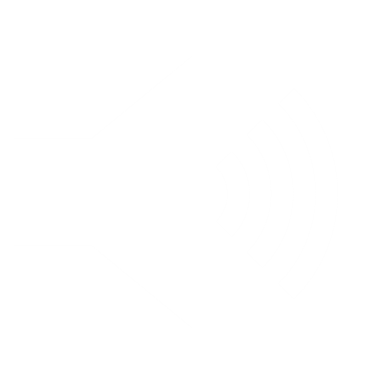 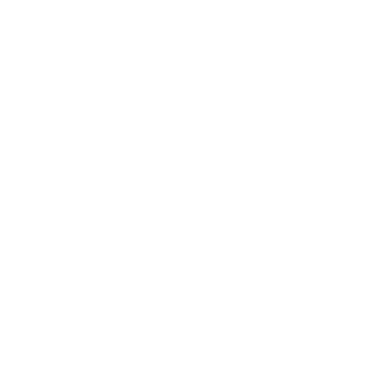 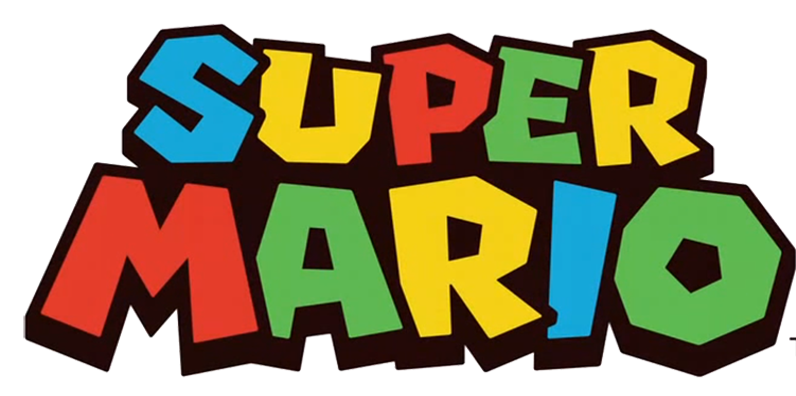 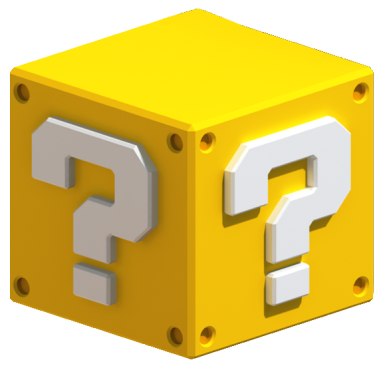 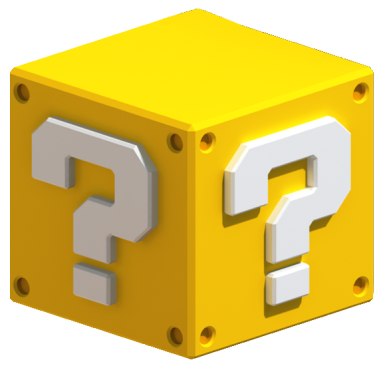 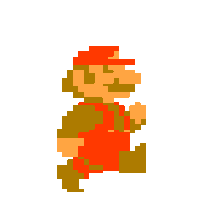 [Speaker Notes: Tham khảo từ game của trang https://www.taysteachingtoolkit.com]
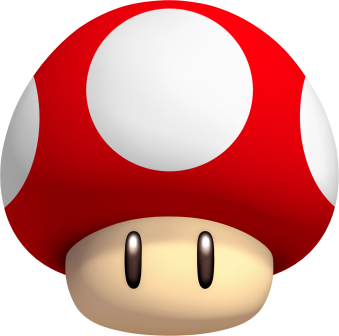 = đúng
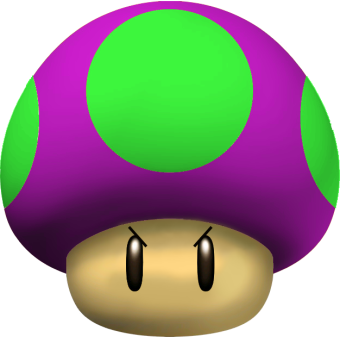 = sai
46 100 : 2 = ?
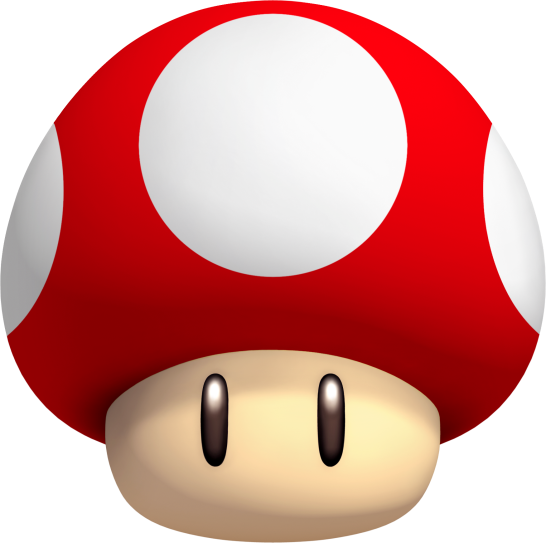 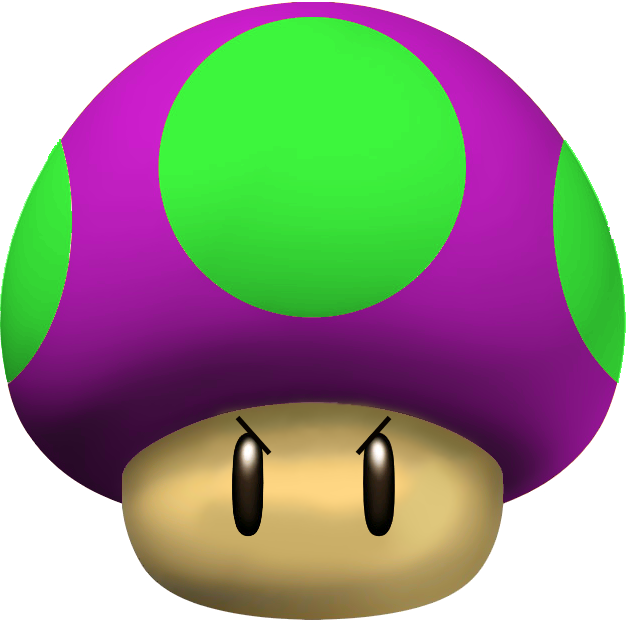 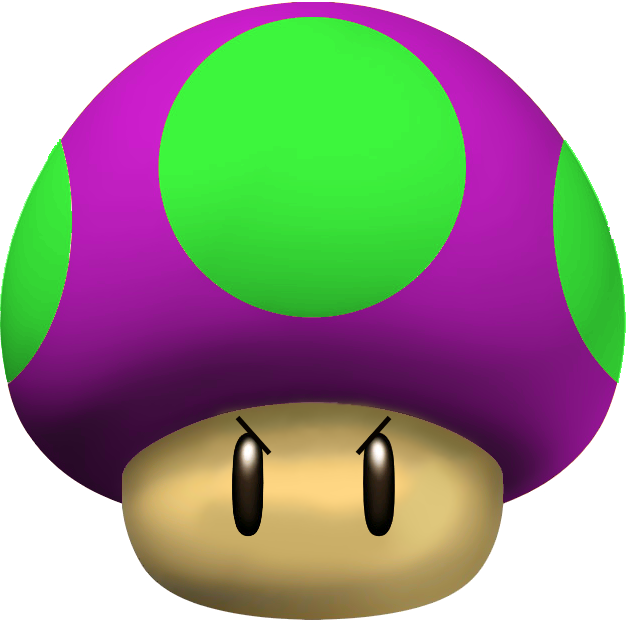 23 040
23 050
23 060
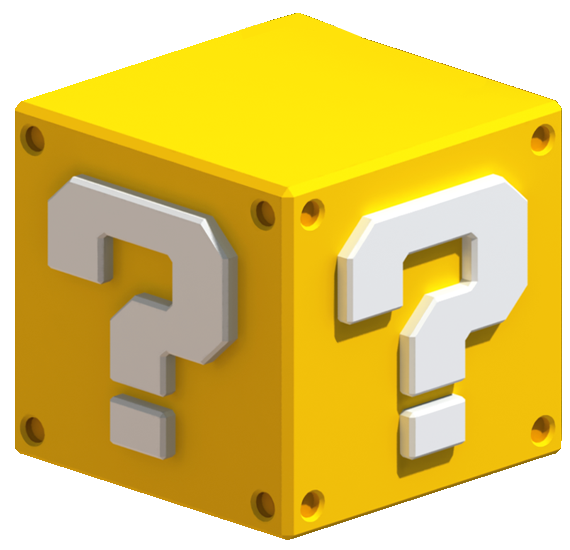 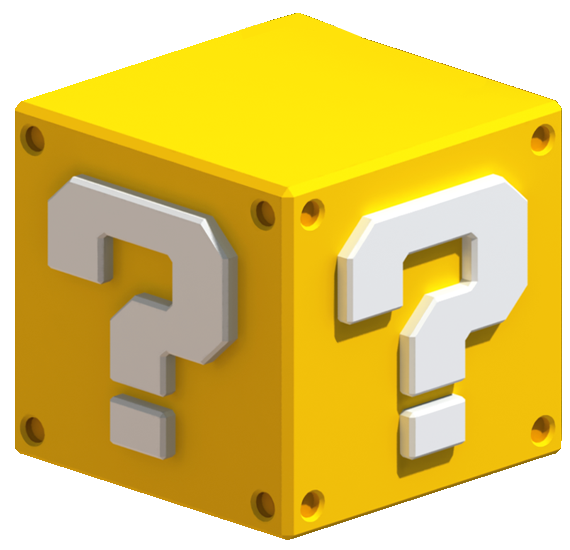 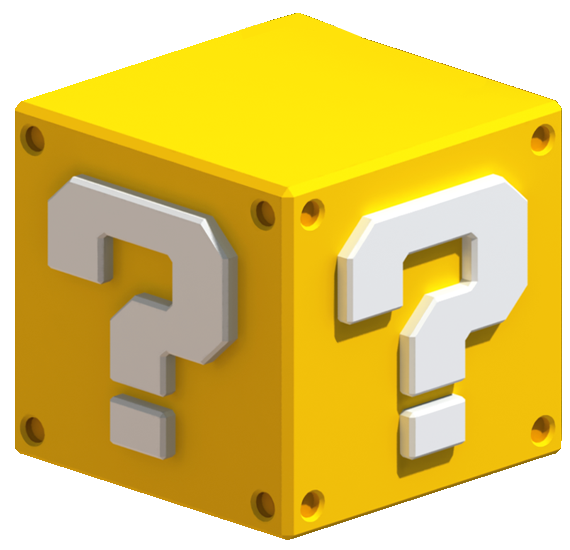 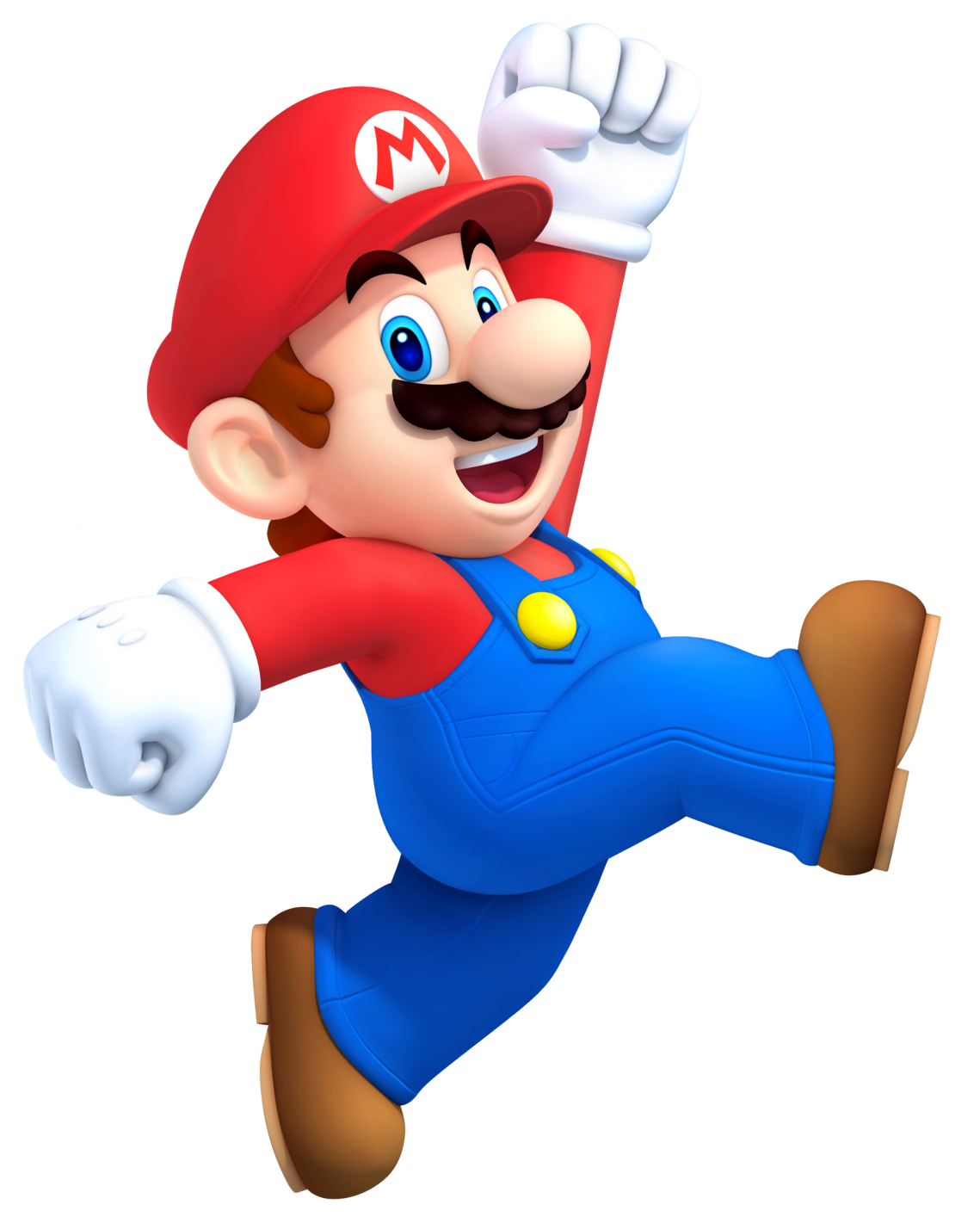 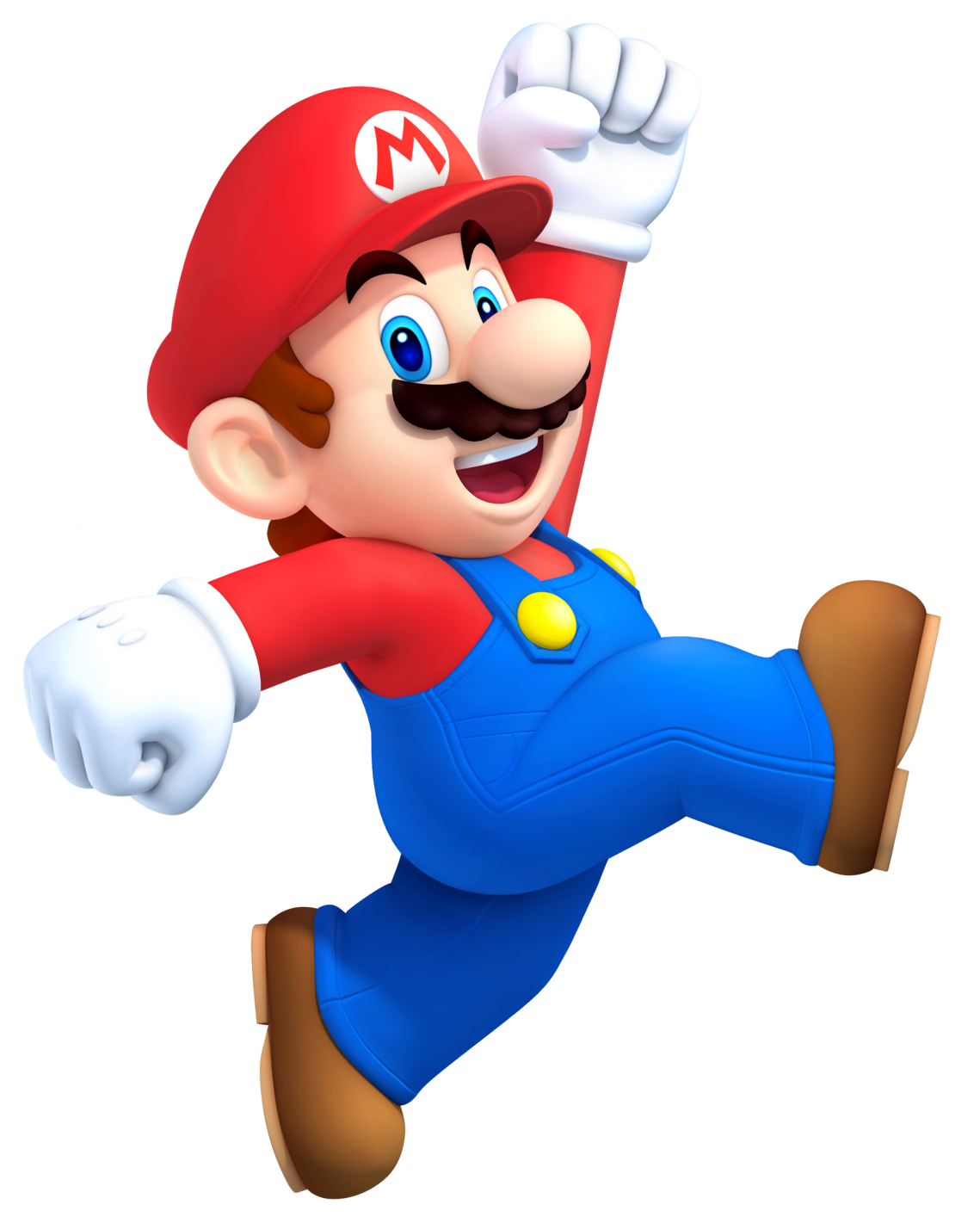 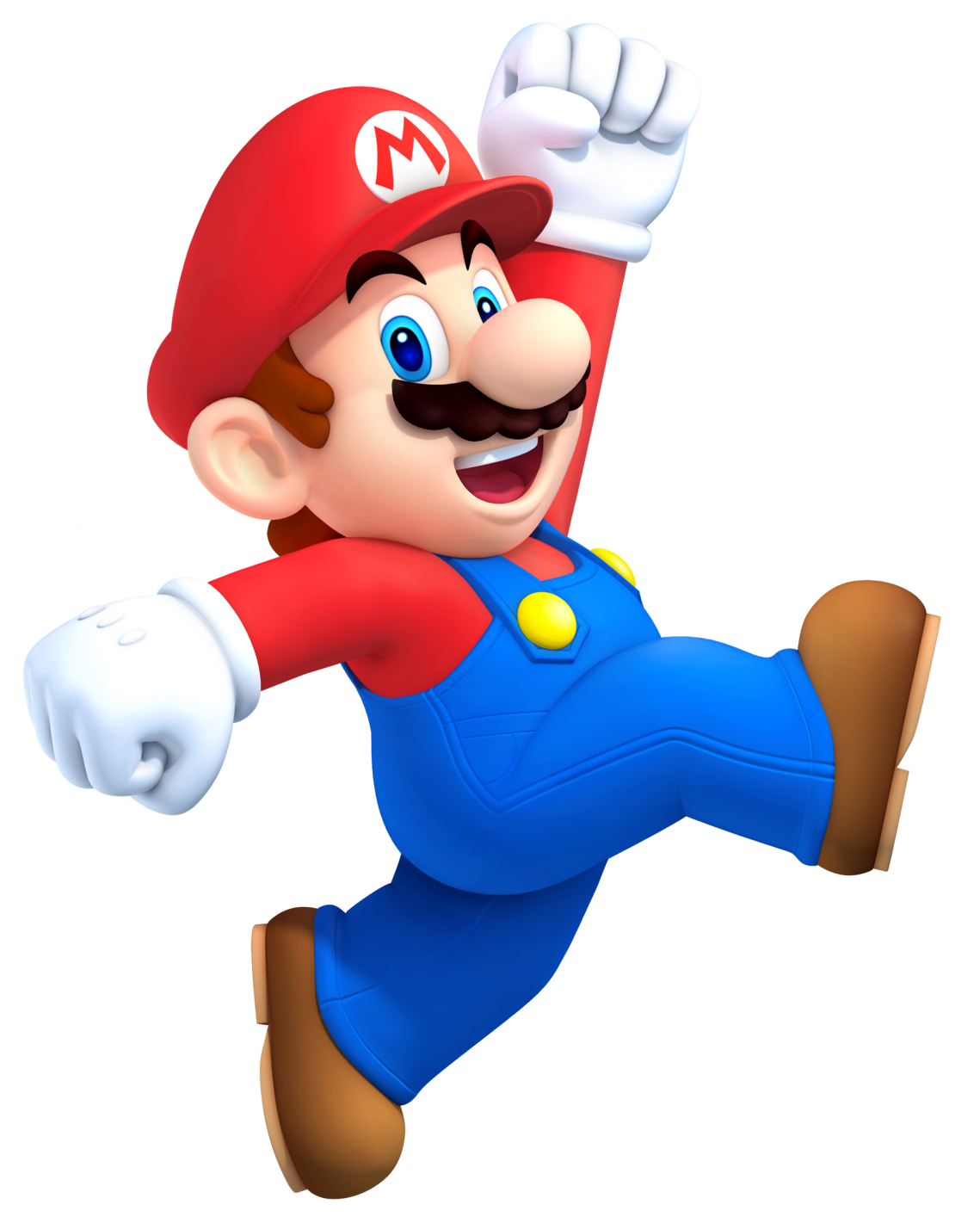 600 006 : 6 = ?
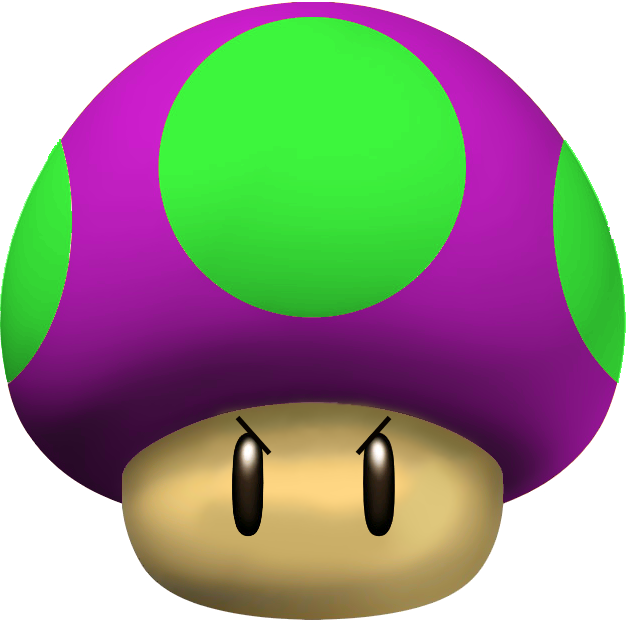 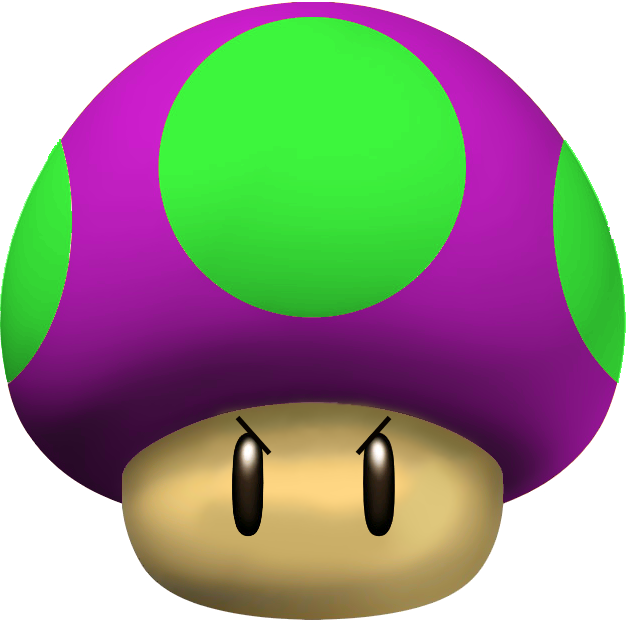 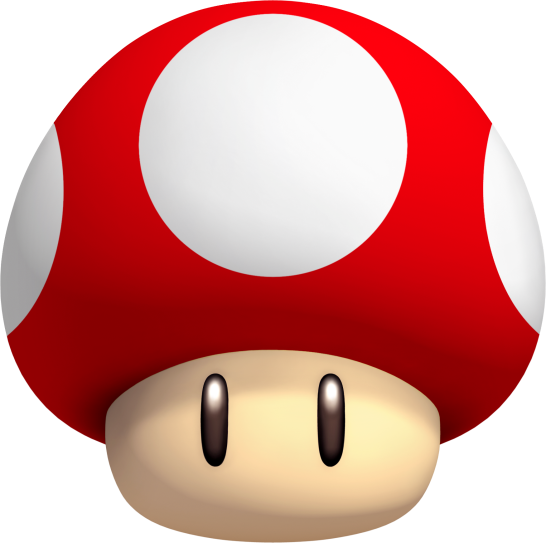 100 001
10 001
1  001
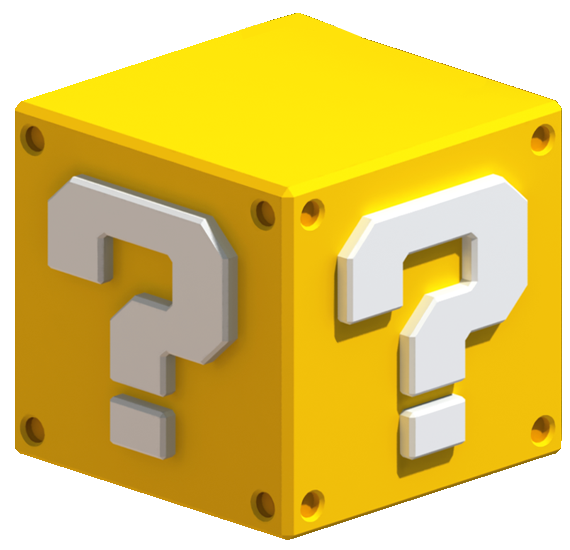 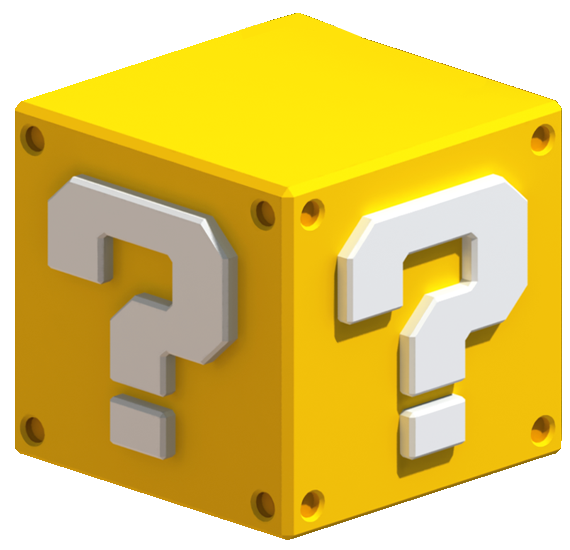 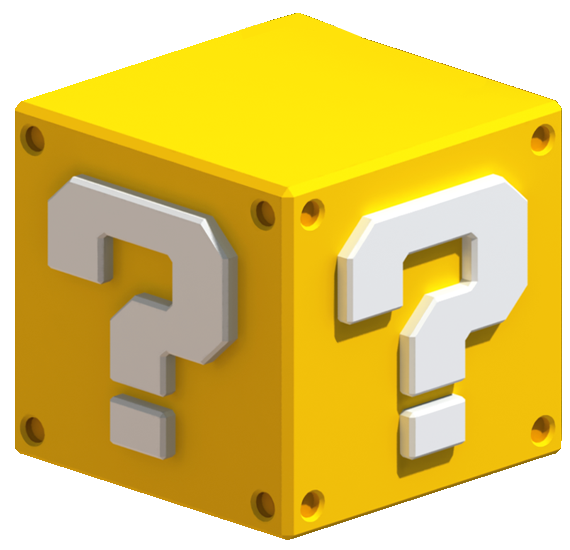 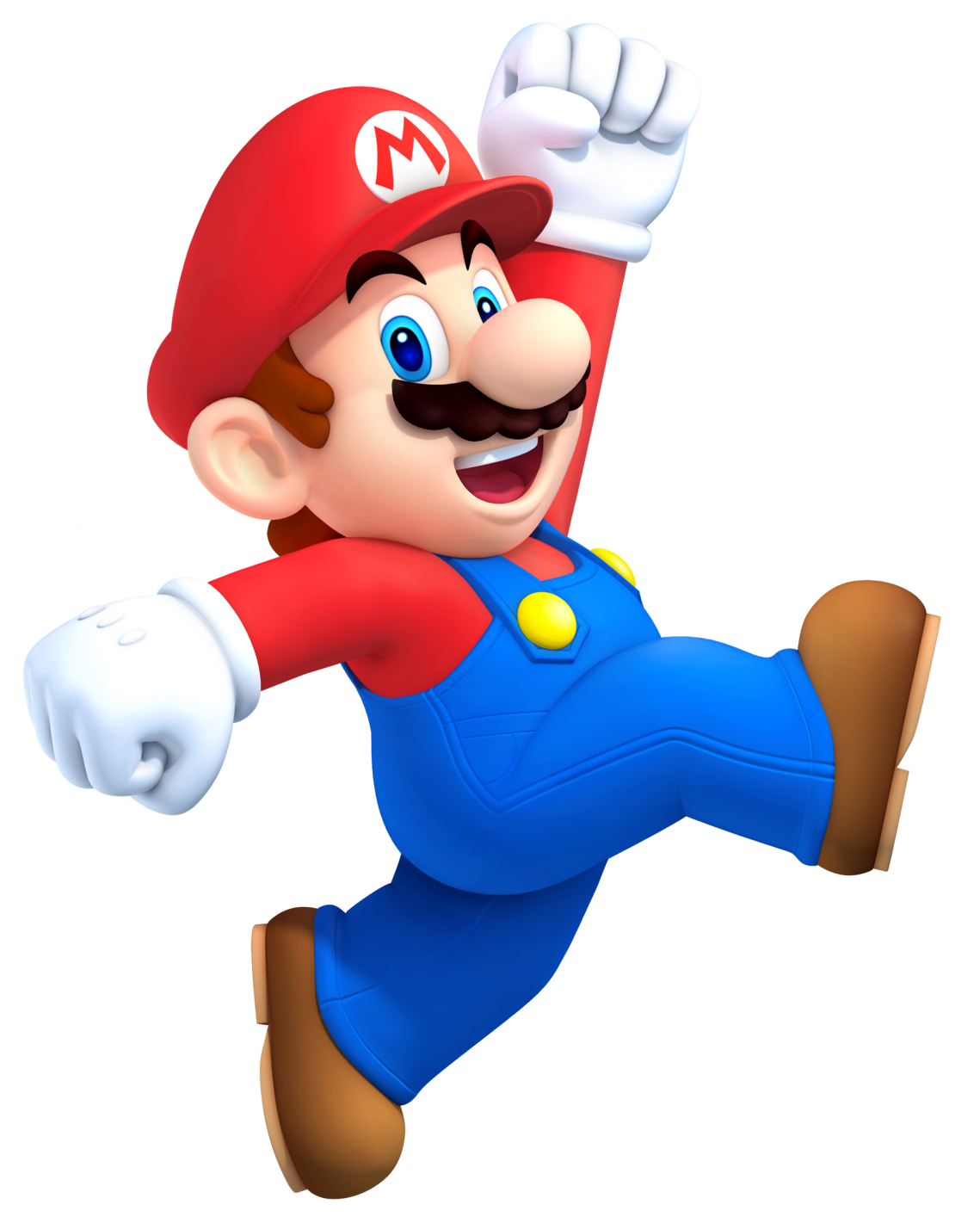 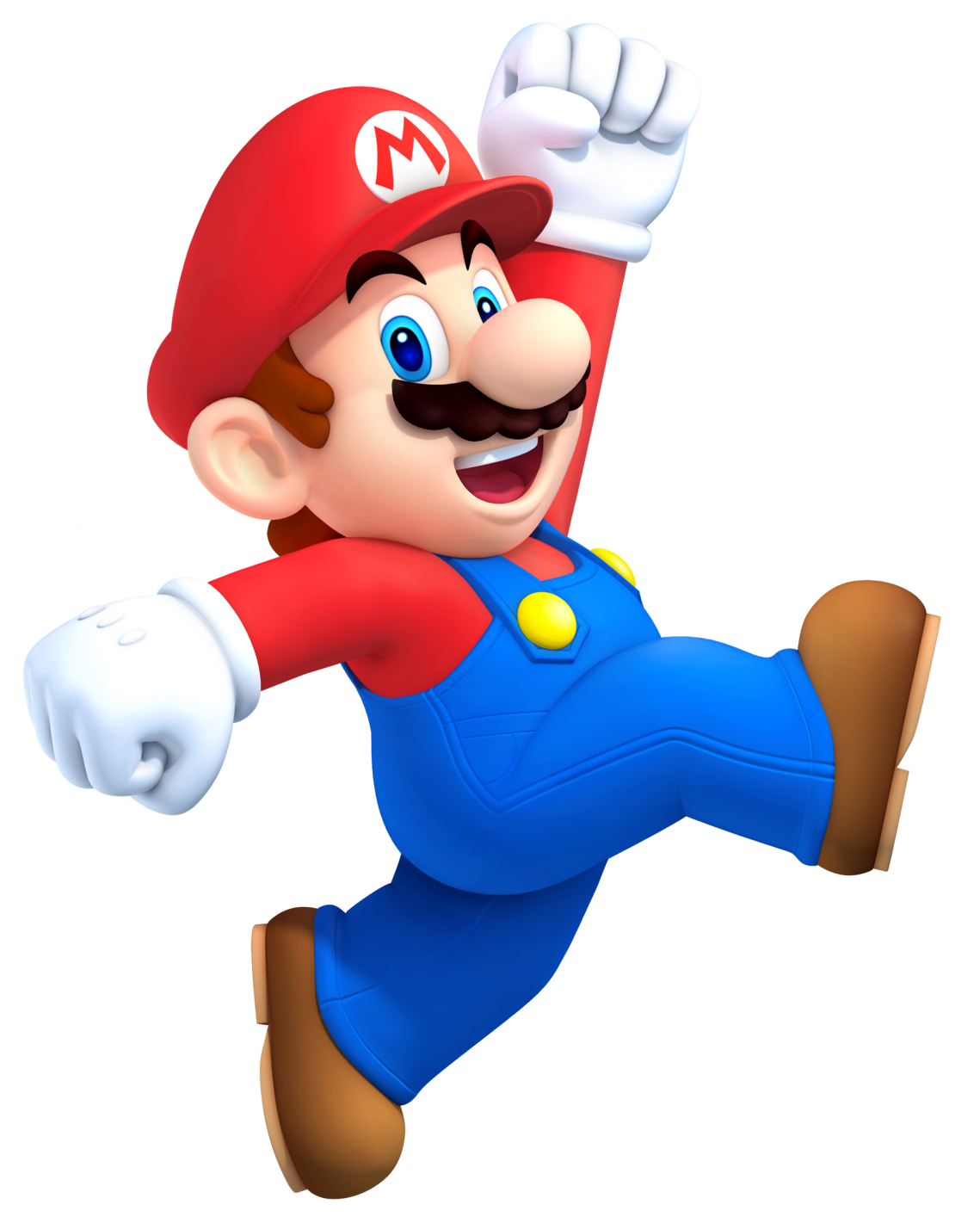 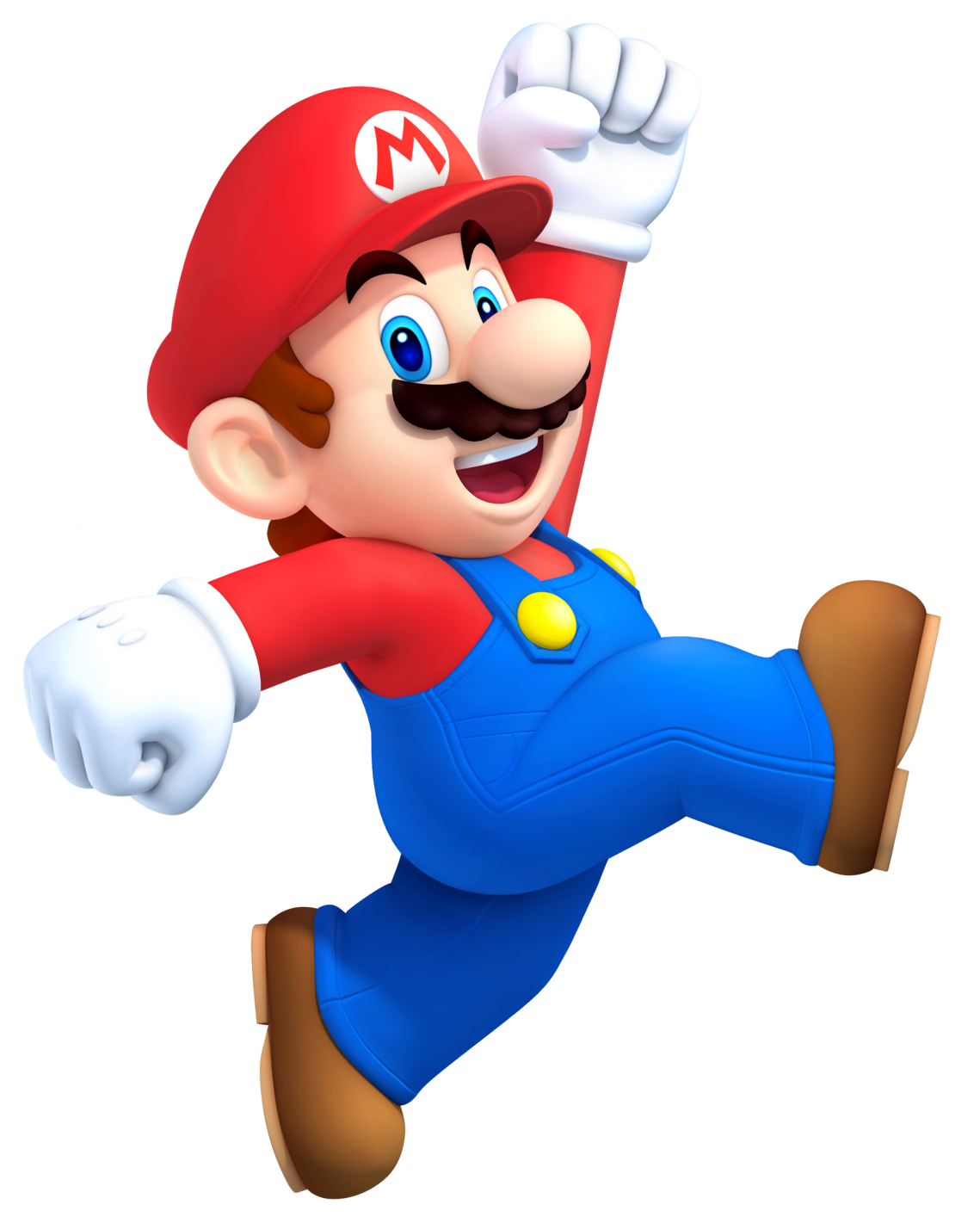 Good bye!
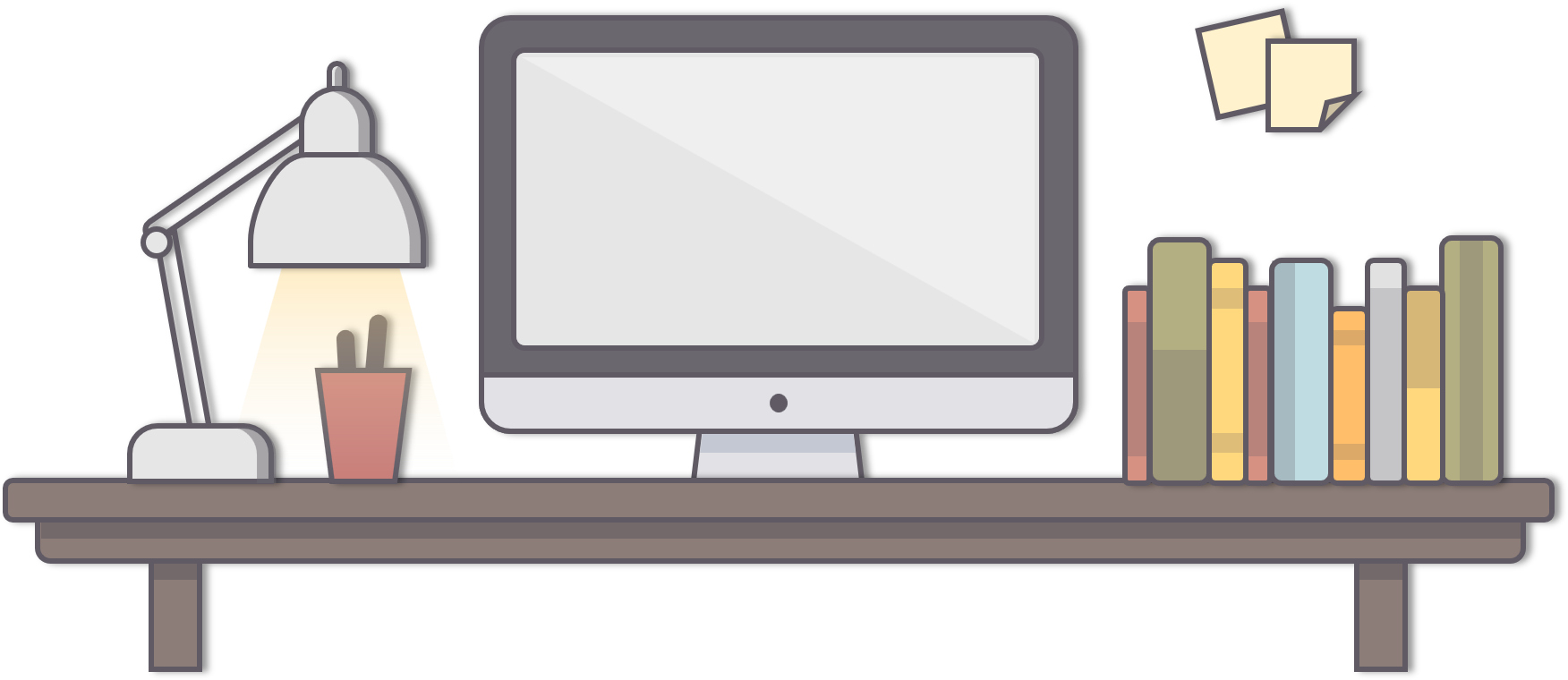